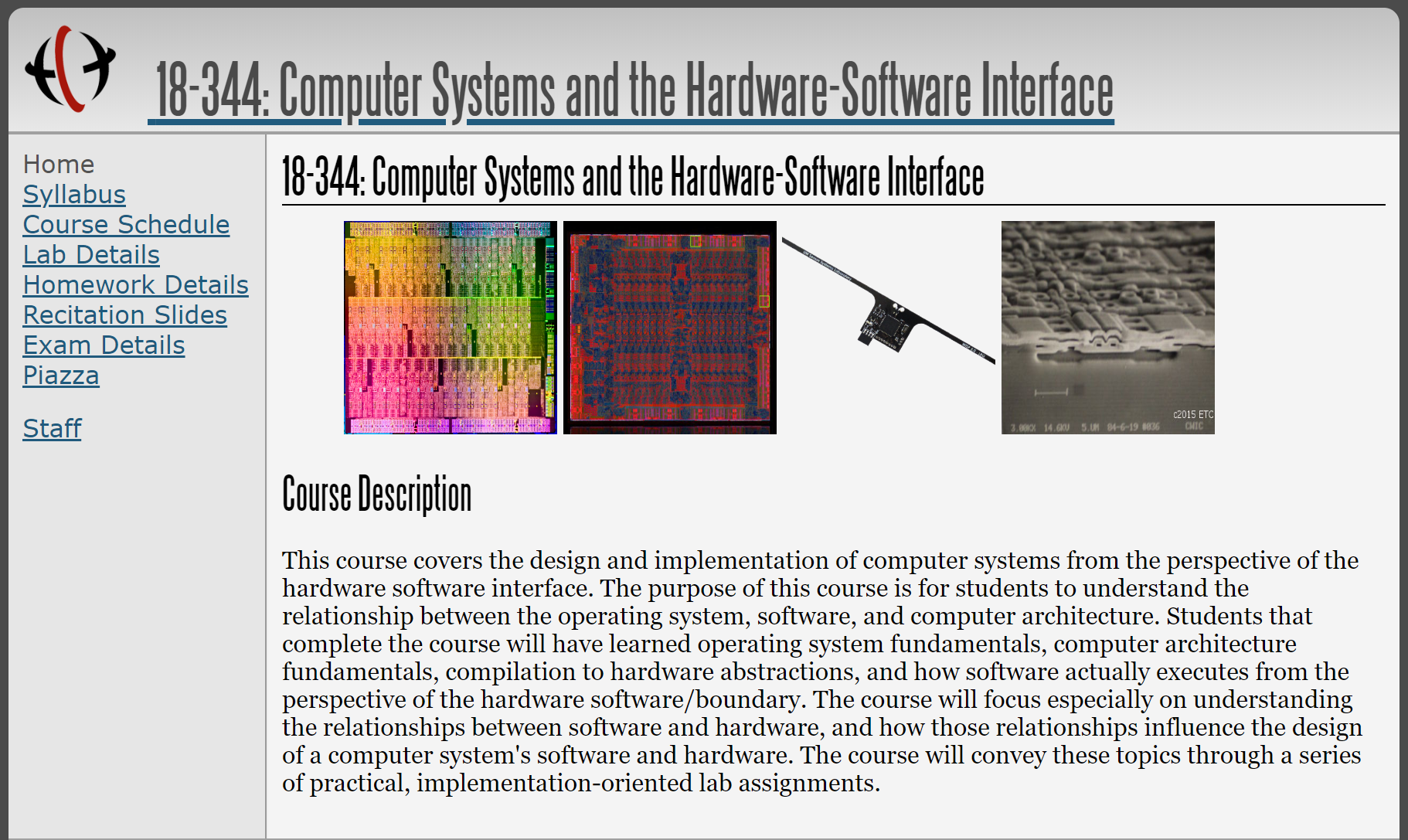 Fall 2023
Lecture 5: Pipelines and Hazards
Credit: Brandon Lucia
Pipelined Microarchitectural Implementation
Pipelining for Instruction-Level Parallelism (ILP)
Pipelined microarchitecture design sketch
Control hazards
Branch prediction for dealing with control hazards
Pipelining in the abstract:
A laundry efficiency problem
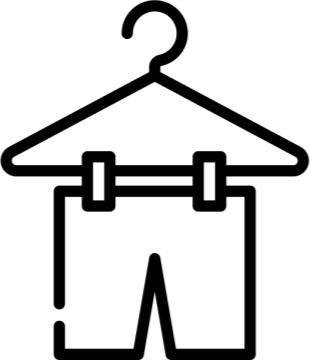 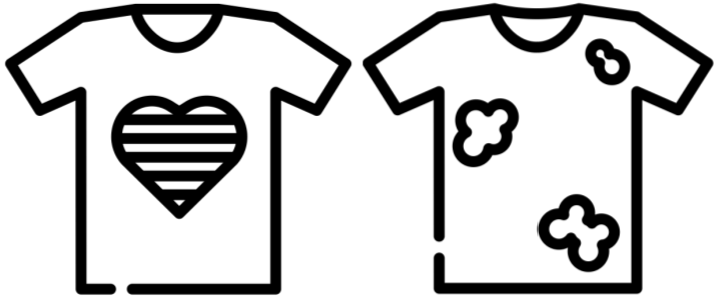 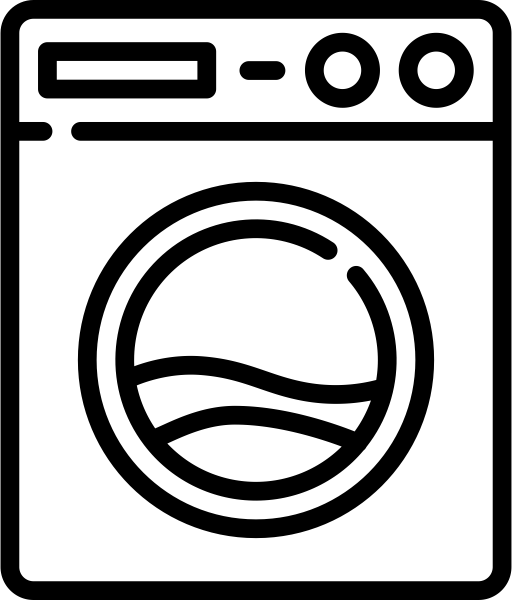 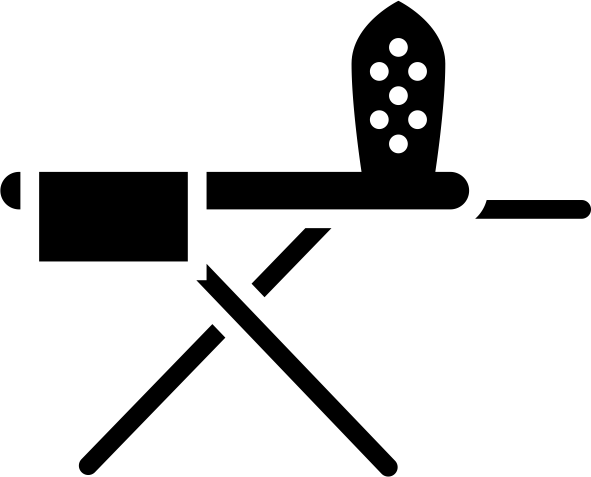 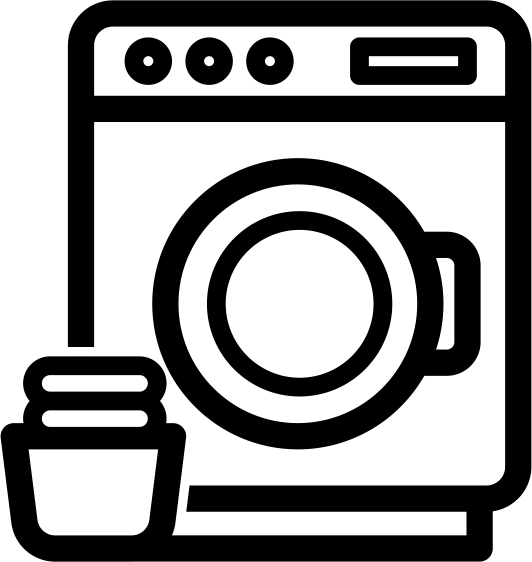 Art attribution: Andrejs Kirma from the Noun ProjectKoson Rattanaphan from the Noun Project, Symbolon from the Noun Project
Pipelining in the abstract:
A laundry efficiency problem
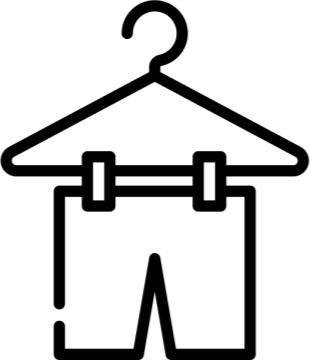 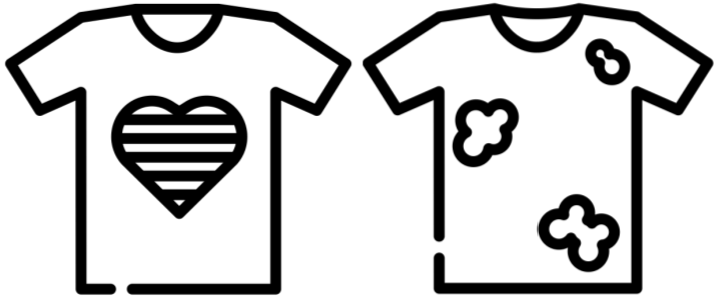 To be washed
Done being washed
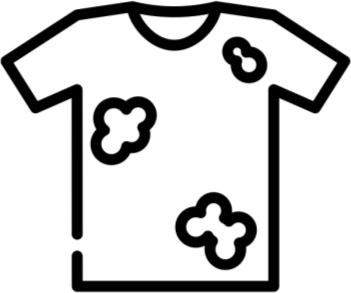 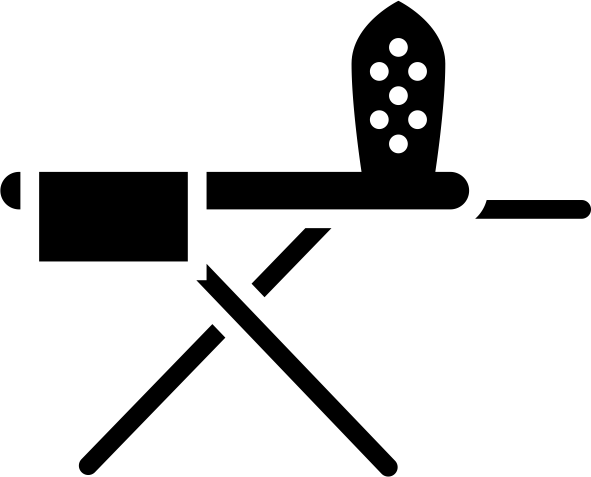 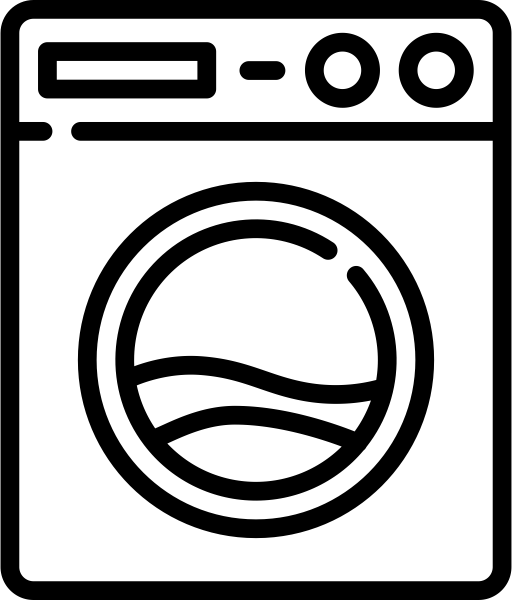 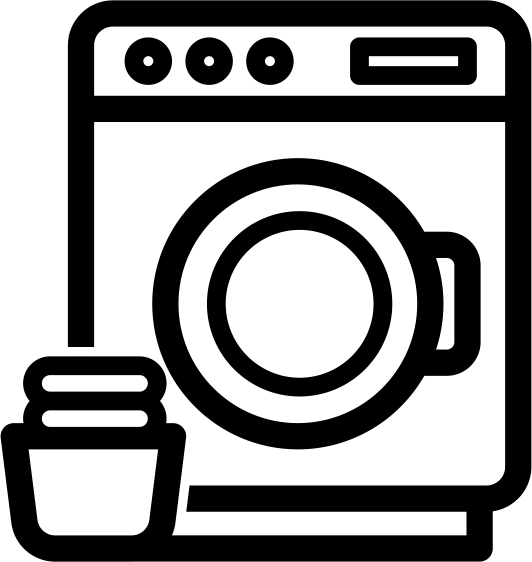 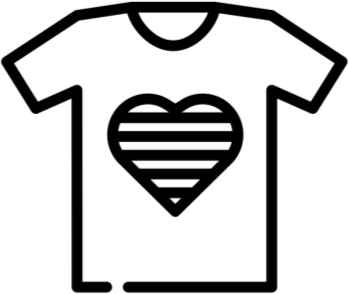 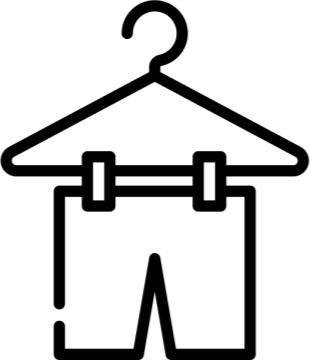 Private Laundry Room Model: only one
person at a time allowed in laundry room
Art attribution: Andrejs Kirma from the Noun ProjectKoson Rattanaphan from the Noun Project, Symbolon from the Noun Project
Pipelining in the abstract:
A laundry efficiency problem
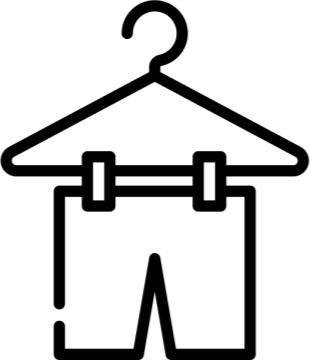 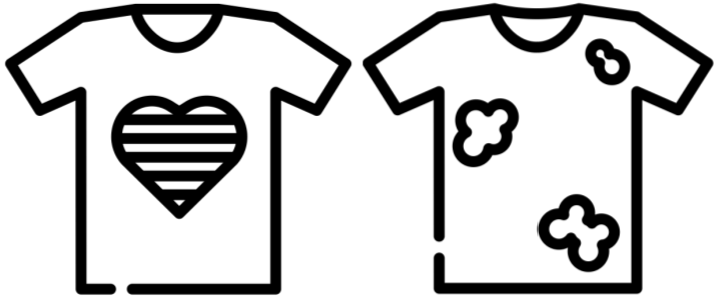 To be washed
Done being washed
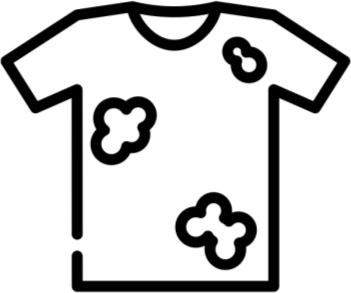 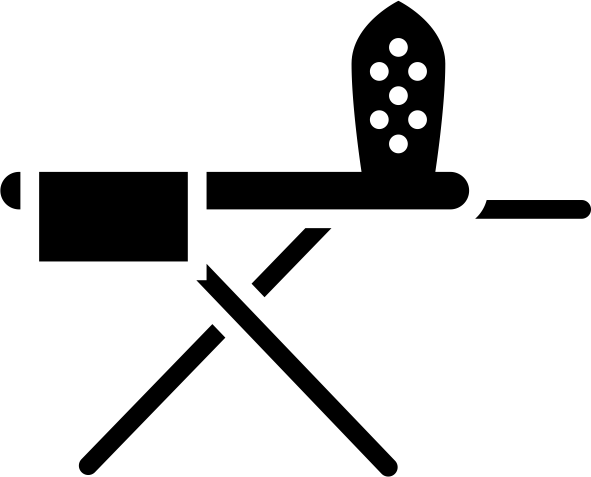 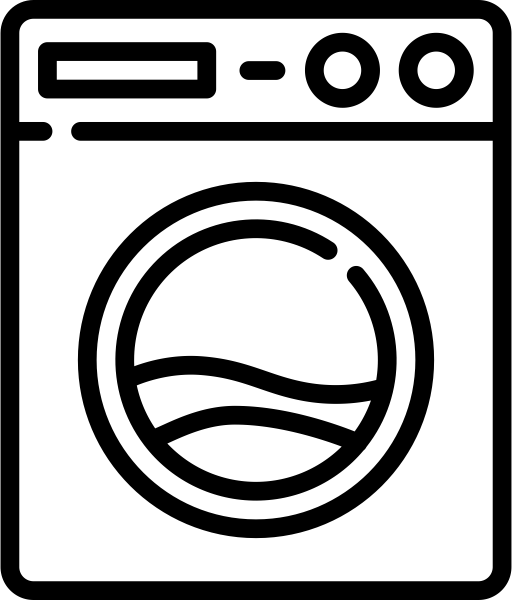 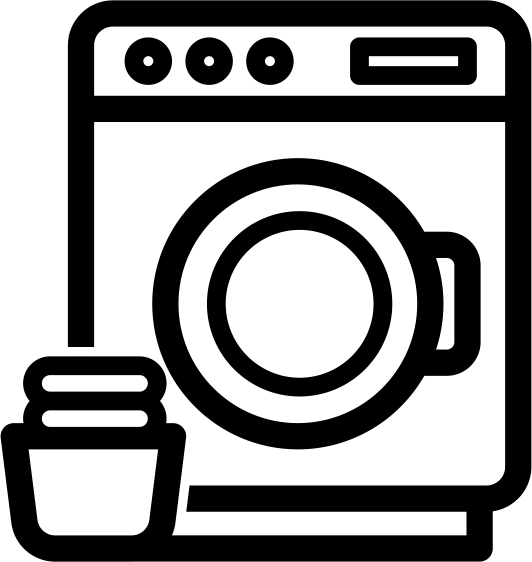 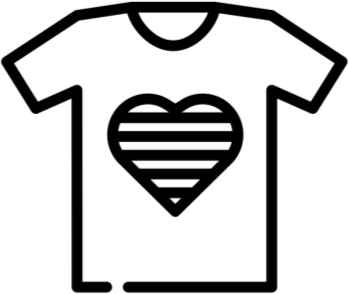 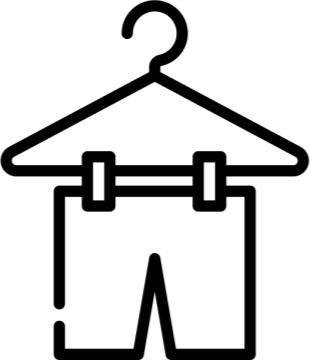 Time = 0
Art attribution: Andrejs Kirma from the Noun ProjectKoson Rattanaphan from the Noun Project, Symbolon from the Noun Project
Pipelining in the abstract:
A laundry efficiency problem
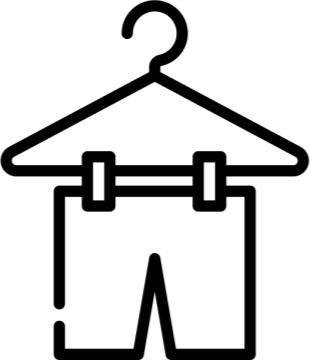 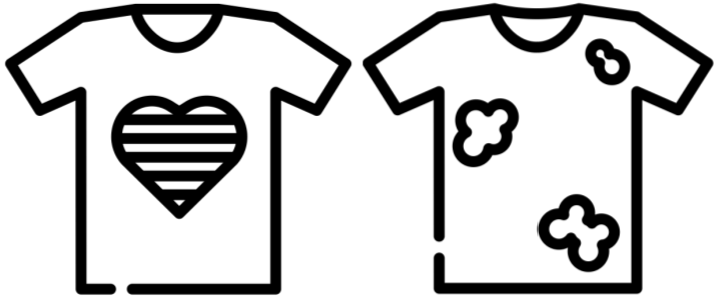 To be washed
Done being washed
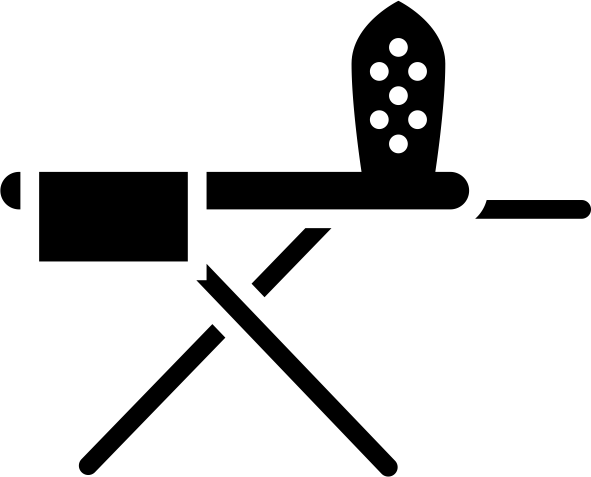 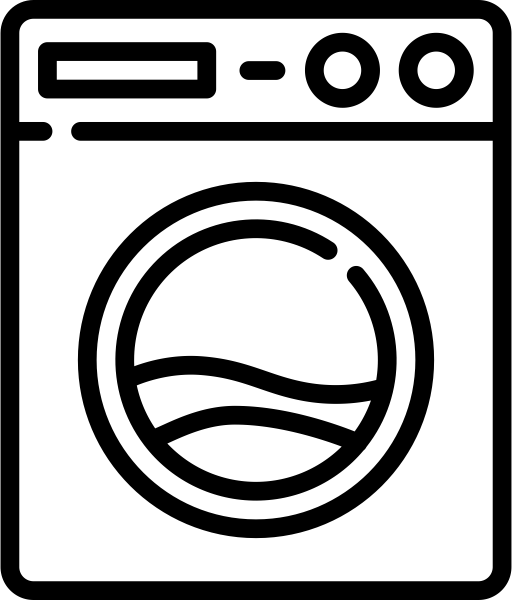 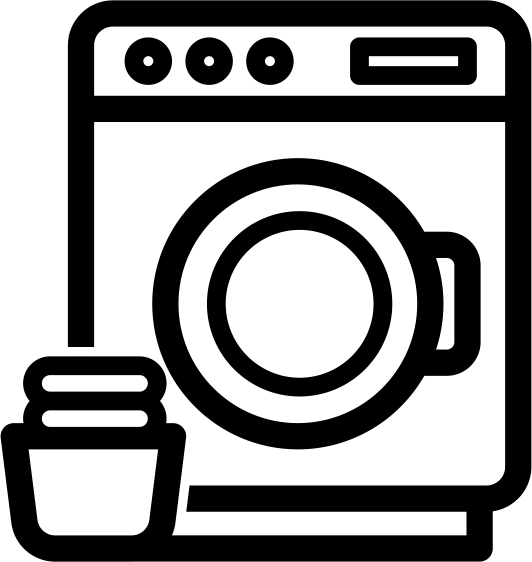 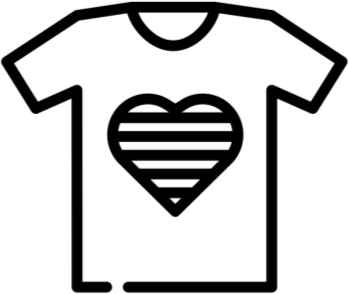 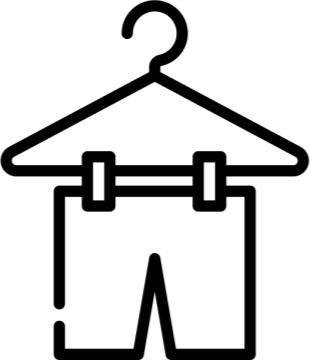 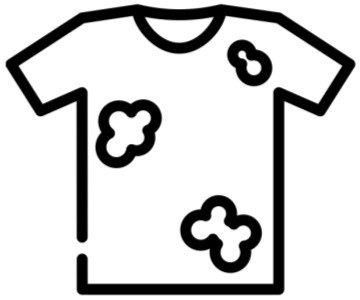 Time = 1
Art attribution: Andrejs Kirma from the Noun ProjectKoson Rattanaphan from the Noun Project, Symbolon from the Noun Project
Pipelining in the abstract:
A laundry efficiency problem
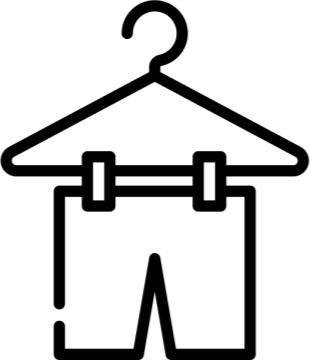 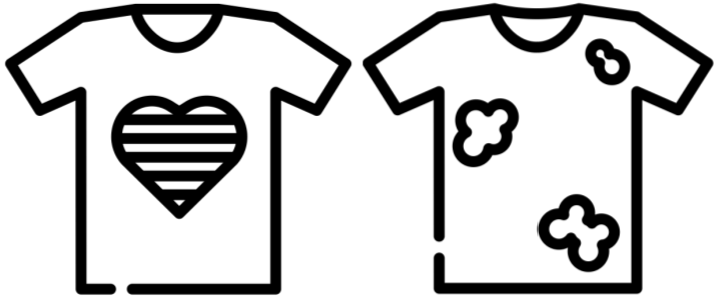 To be washed
Done being washed
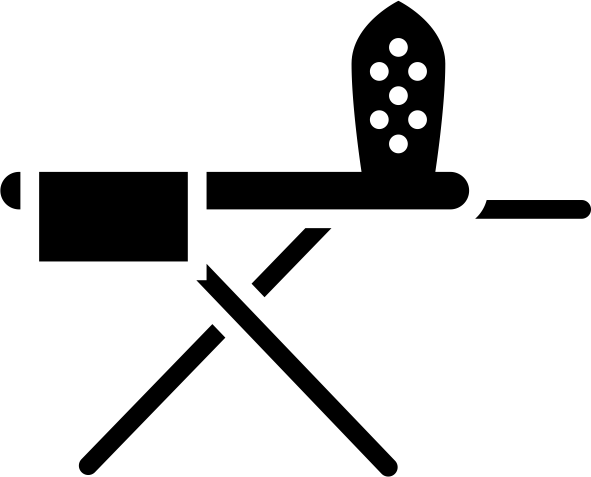 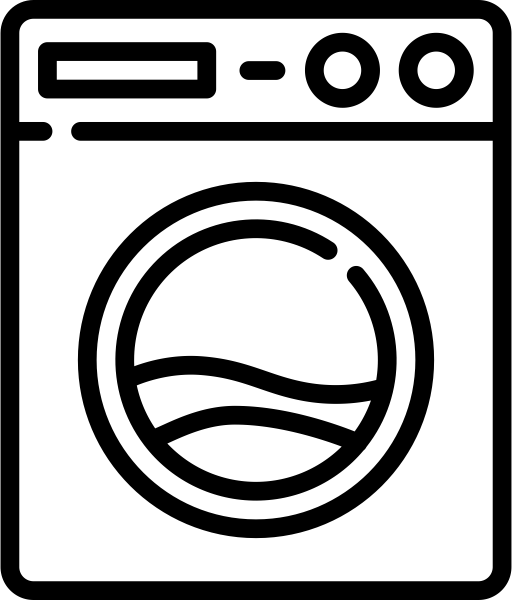 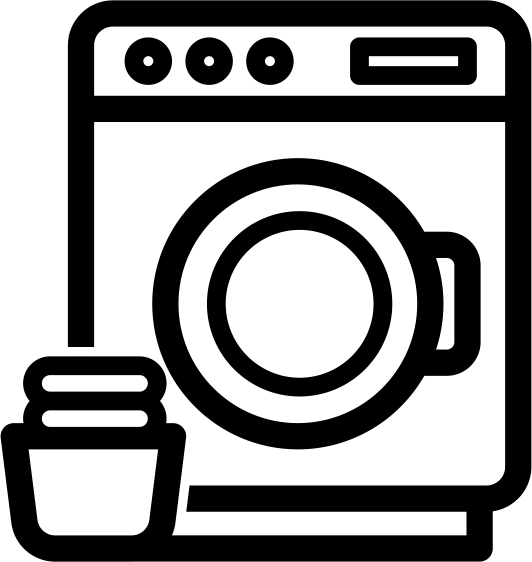 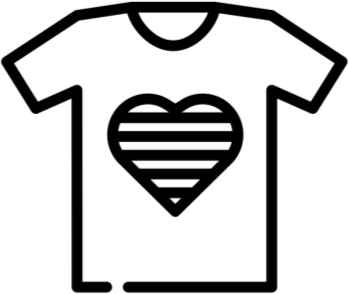 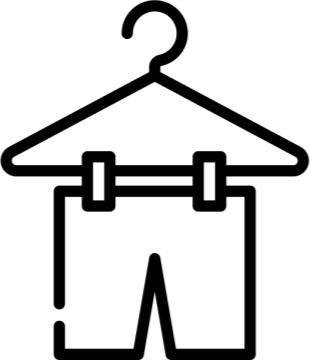 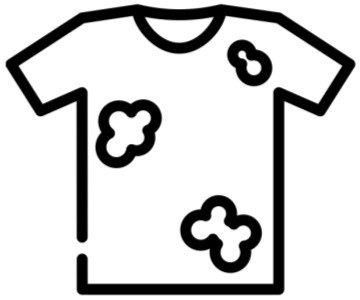 Time = 2
Art attribution: Andrejs Kirma from the Noun ProjectKoson Rattanaphan from the Noun Project, Symbolon from the Noun Project
Pipelining in the abstract:
A laundry efficiency problem
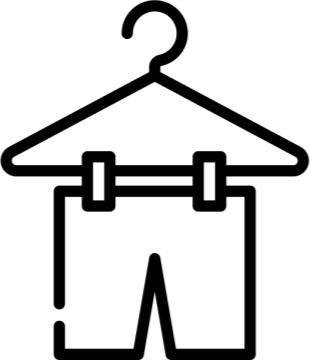 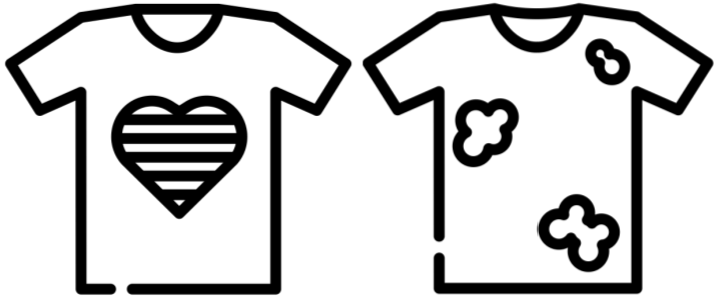 To be washed
Done being washed
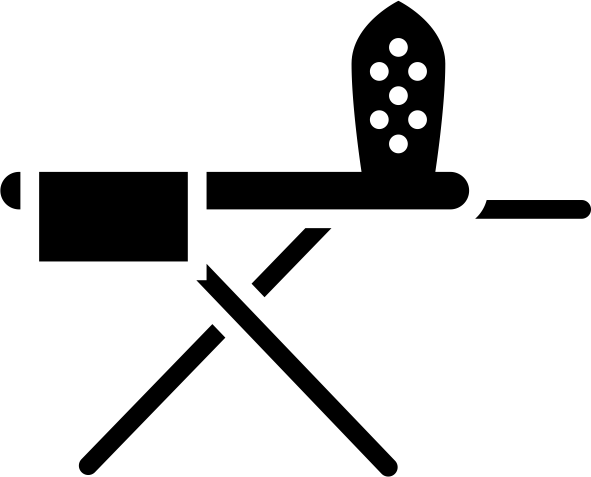 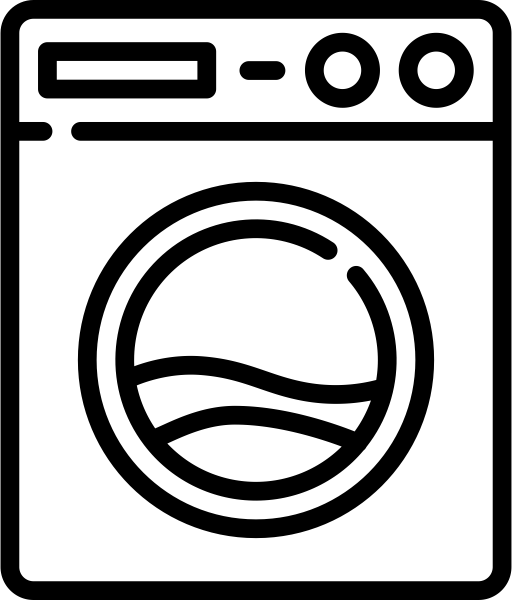 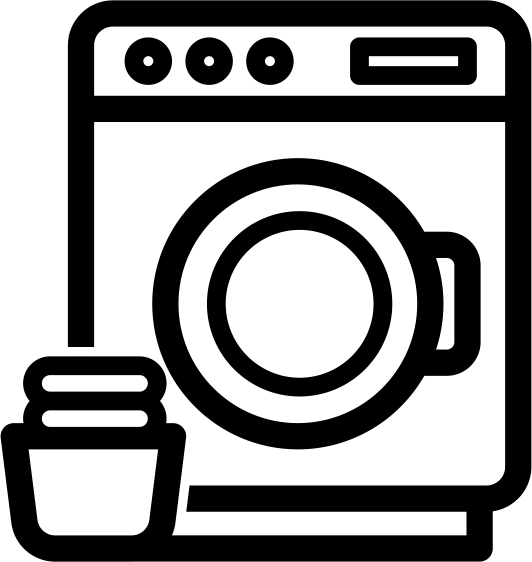 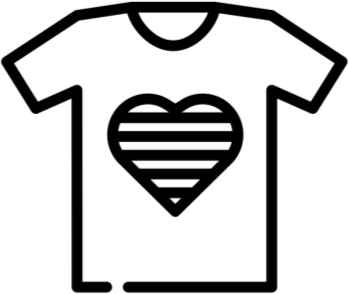 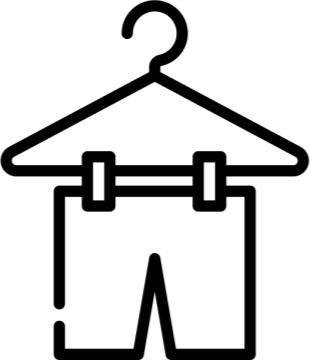 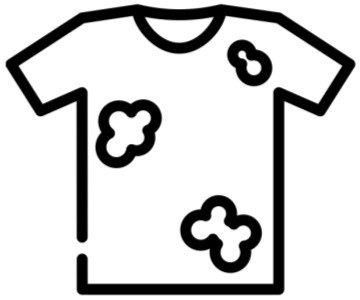 Time = 3
Art attribution: Andrejs Kirma from the Noun ProjectKoson Rattanaphan from the Noun Project, Symbolon from the Noun Project
Pipelining in the abstract:
A laundry efficiency problem
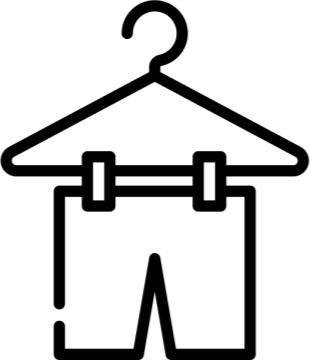 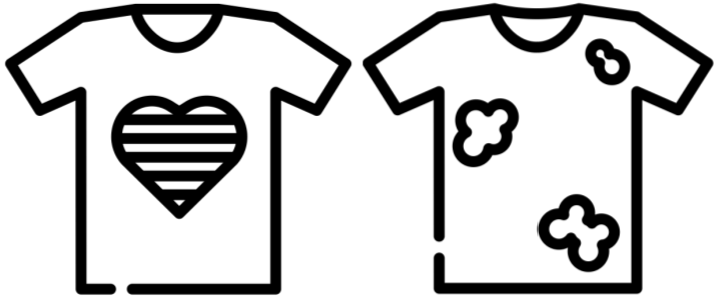 To be washed
Done being washed
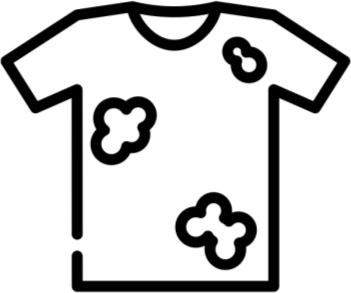 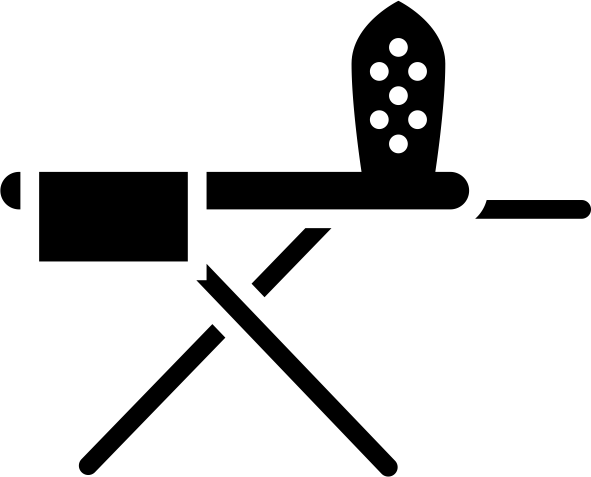 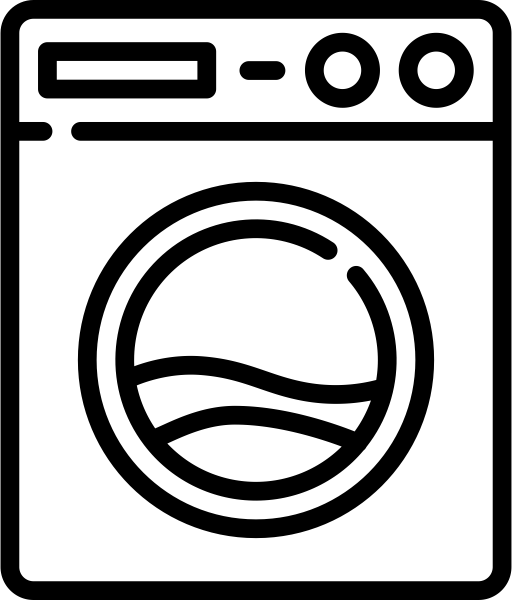 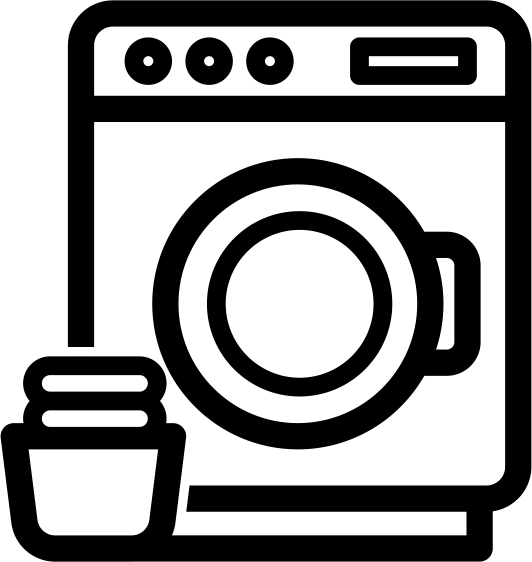 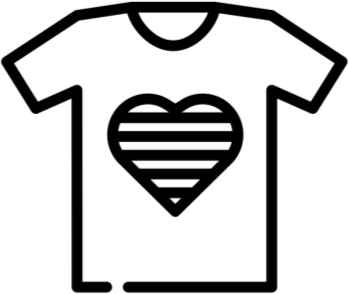 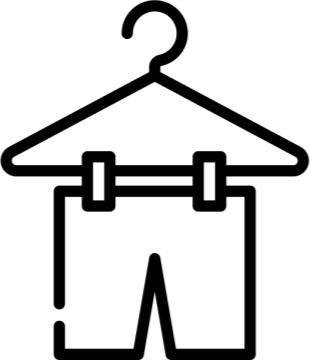 Time = 4
Art attribution: Andrejs Kirma from the Noun ProjectKoson Rattanaphan from the Noun Project, Symbolon from the Noun Project
Pipelining in the abstract:
A laundry efficiency problem
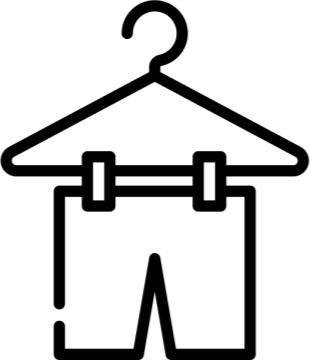 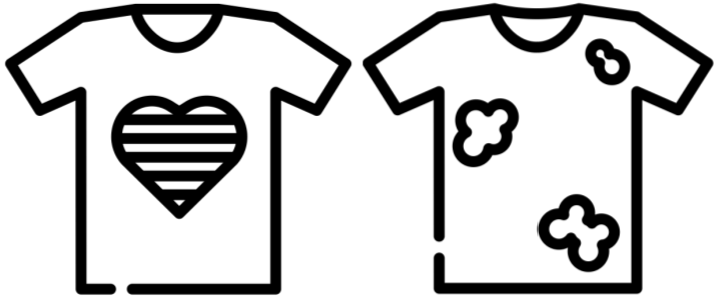 To be washed
Done being washed
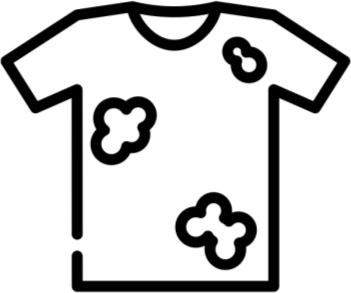 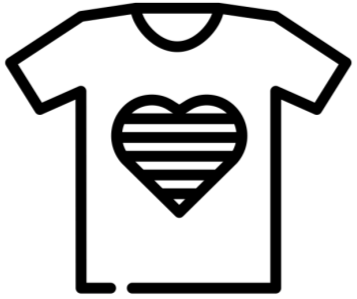 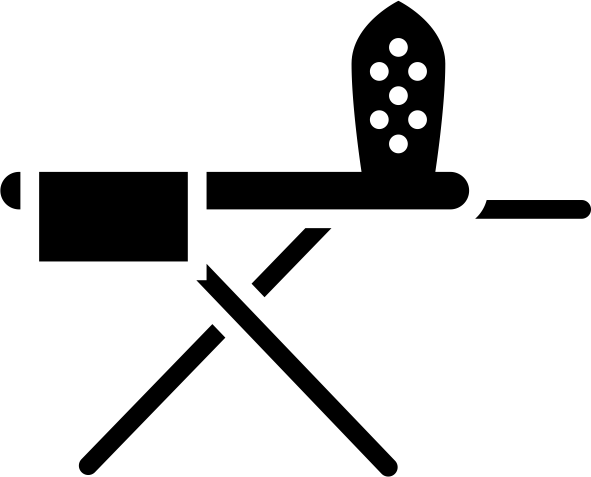 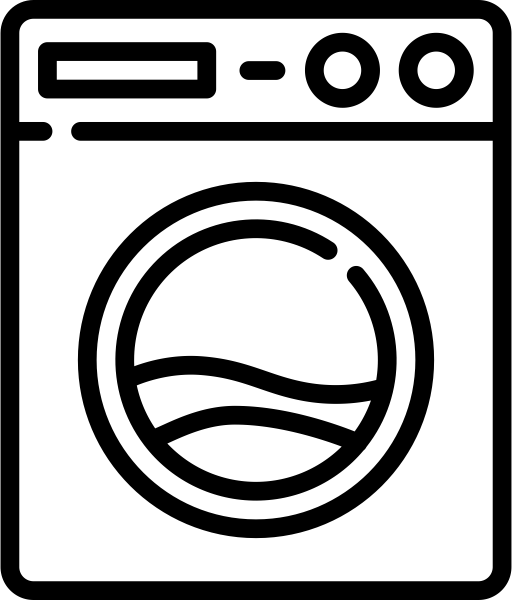 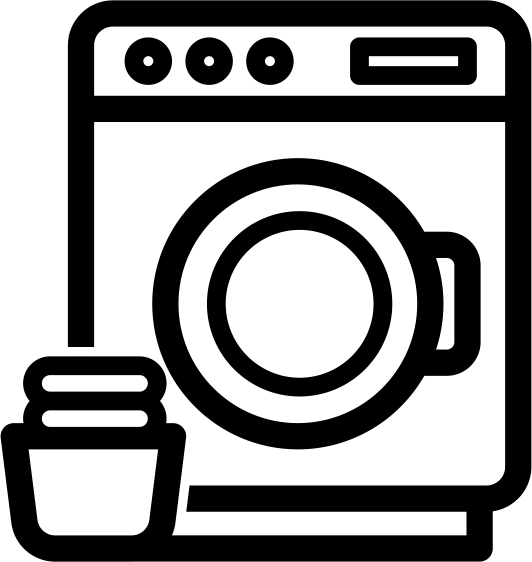 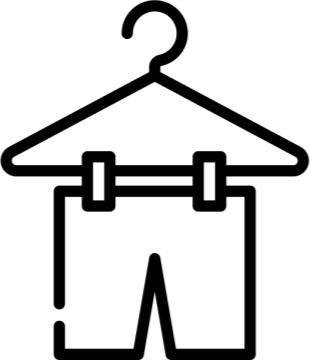 Time = 5
Art attribution: Andrejs Kirma from the Noun ProjectKoson Rattanaphan from the Noun Project, Symbolon from the Noun Project
Pipelining in the abstract:
A laundry efficiency problem
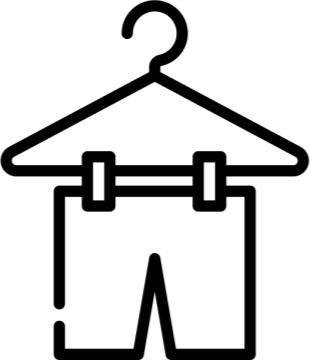 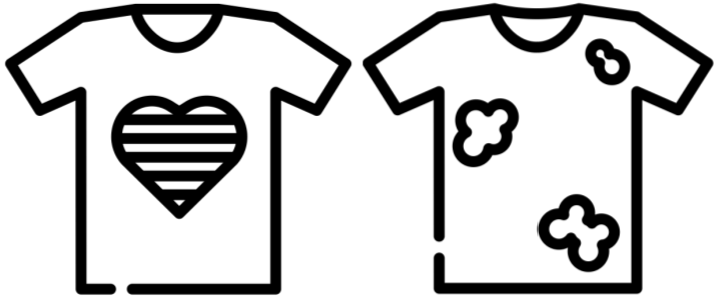 To be washed
Done being washed
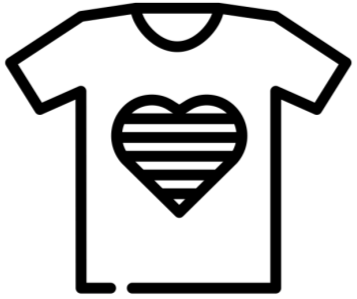 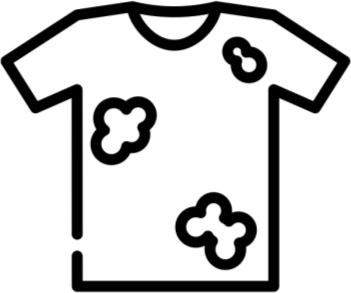 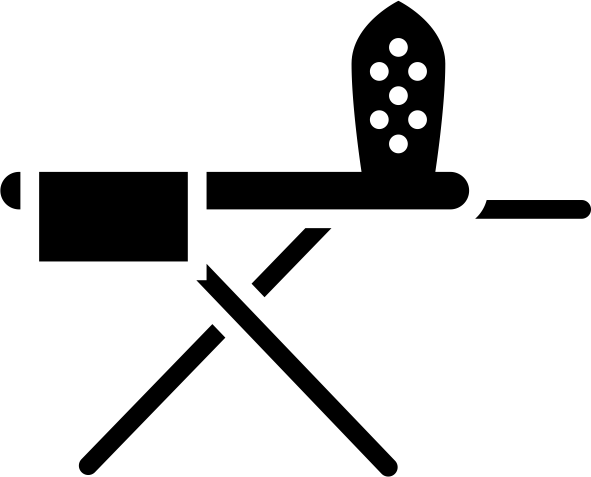 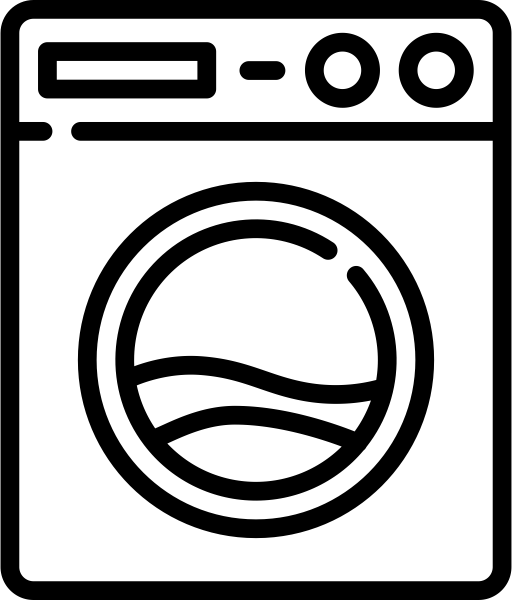 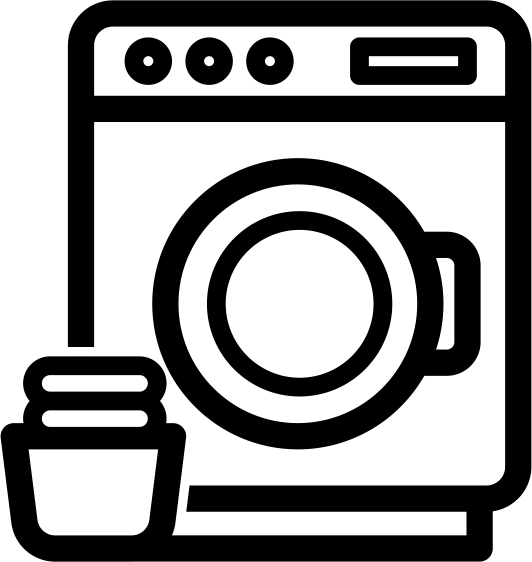 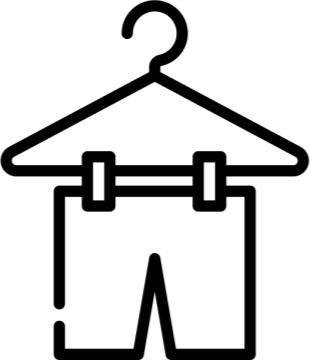 Time = 6
Art attribution: Andrejs Kirma from the Noun ProjectKoson Rattanaphan from the Noun Project, Symbolon from the Noun Project
Pipelining in the abstract:
A laundry efficiency problem
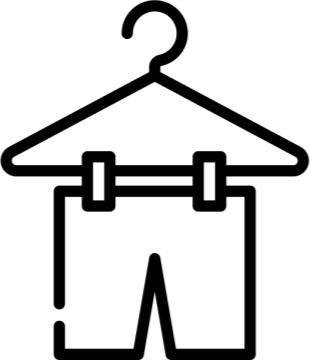 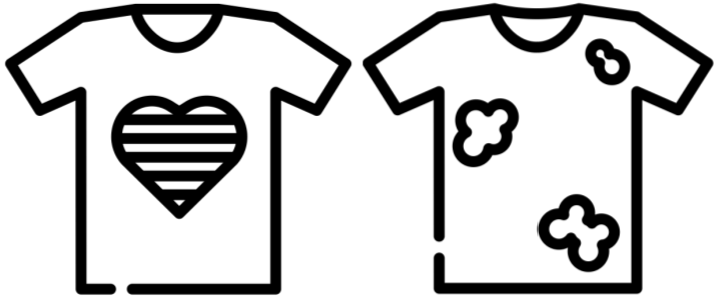 To be washed
Done being washed
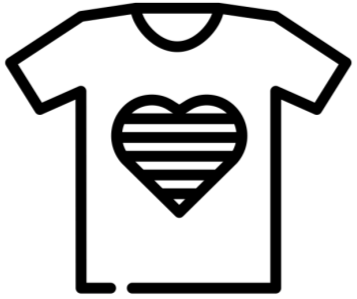 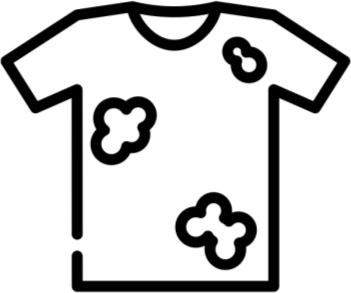 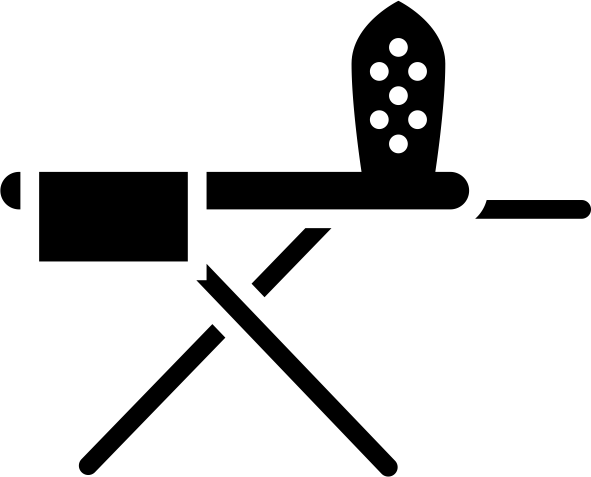 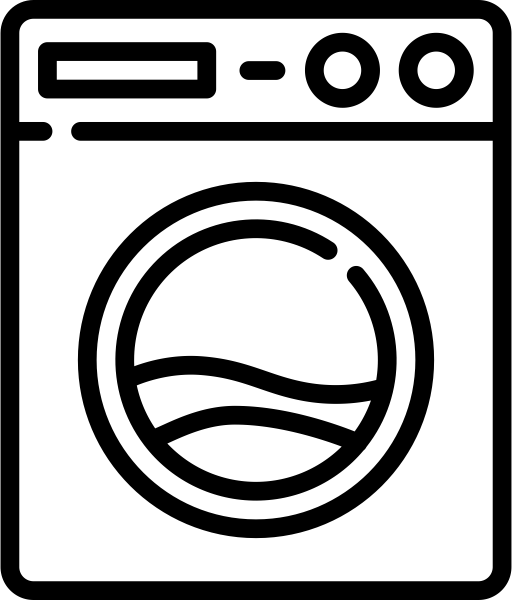 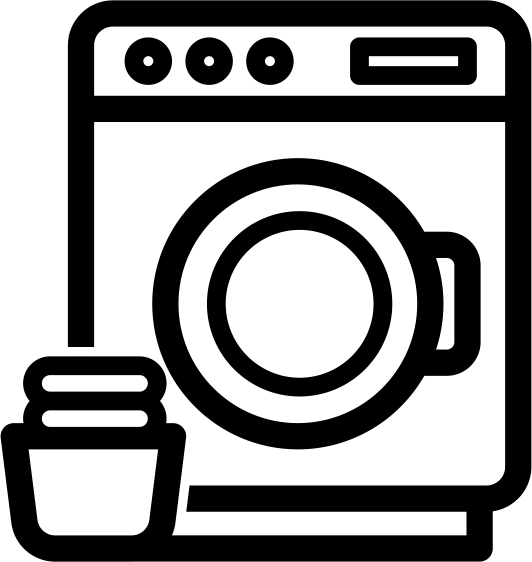 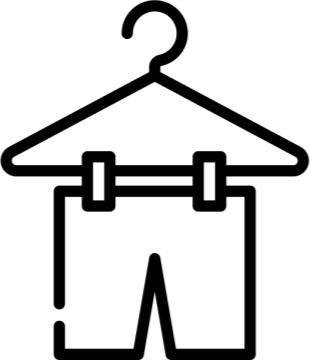 Time = 7
Art attribution: Andrejs Kirma from the Noun ProjectKoson Rattanaphan from the Noun Project, Symbolon from the Noun Project
Pipelining in the abstract:
A laundry efficiency problem
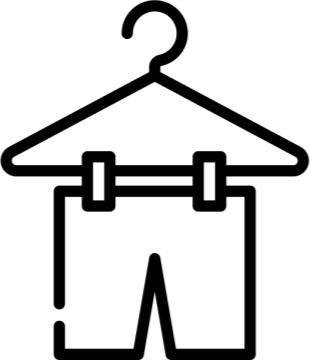 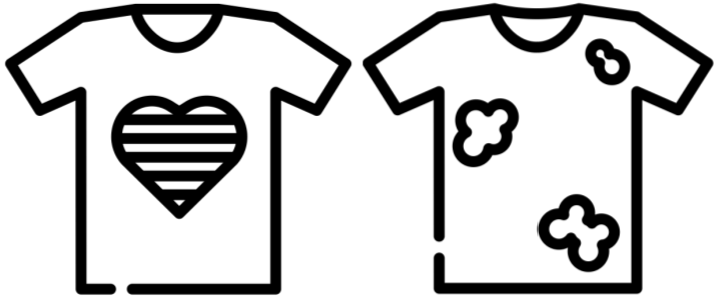 To be washed
Done being washed
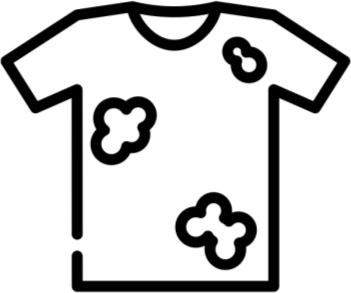 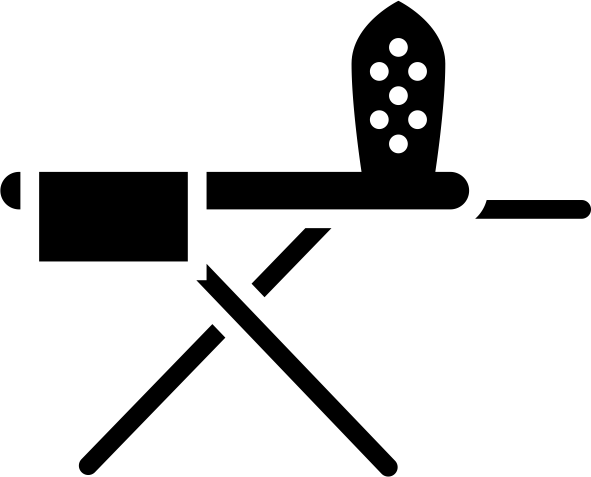 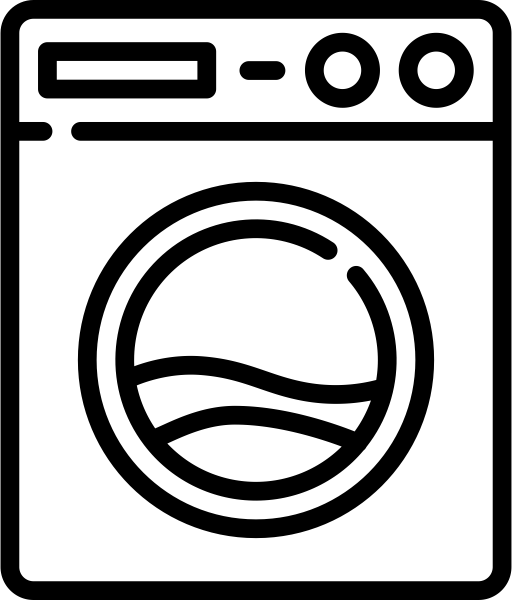 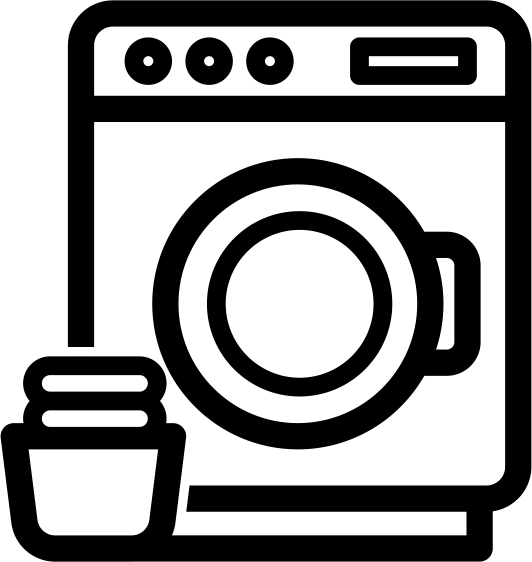 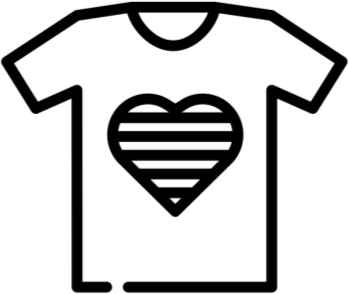 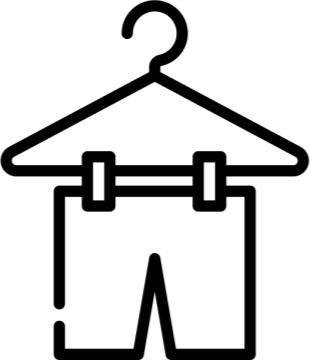 Time = 8
Art attribution: Andrejs Kirma from the Noun ProjectKoson Rattanaphan from the Noun Project, Symbolon from the Noun Project
Pipelining in the abstract:
A laundry efficiency problem
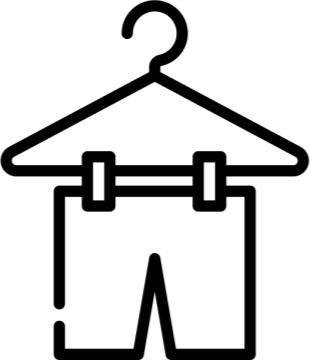 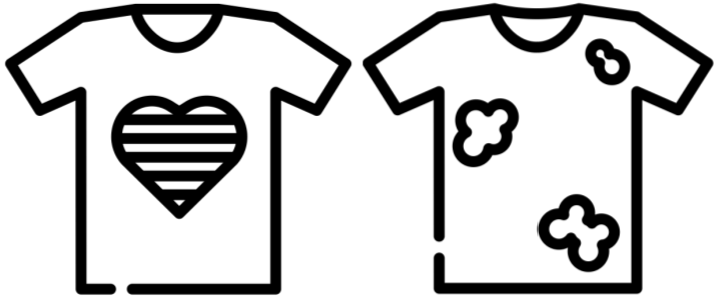 To be washed
Done being washed
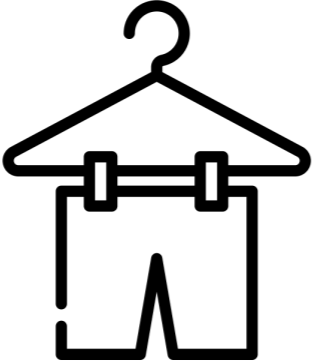 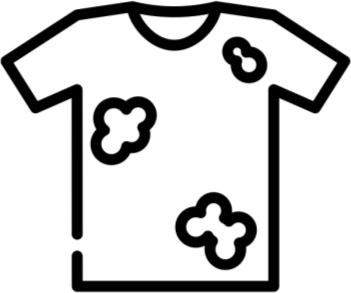 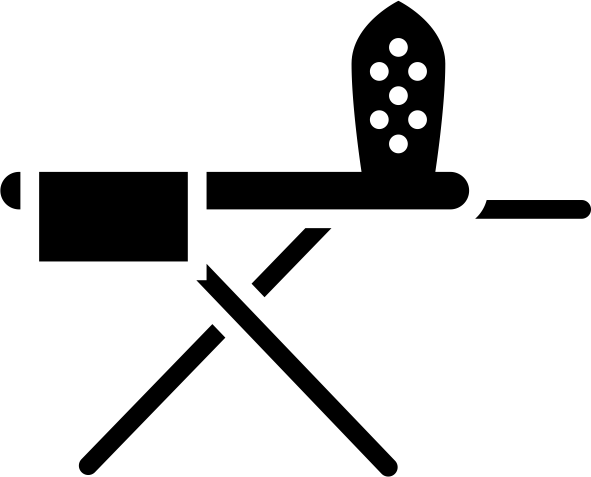 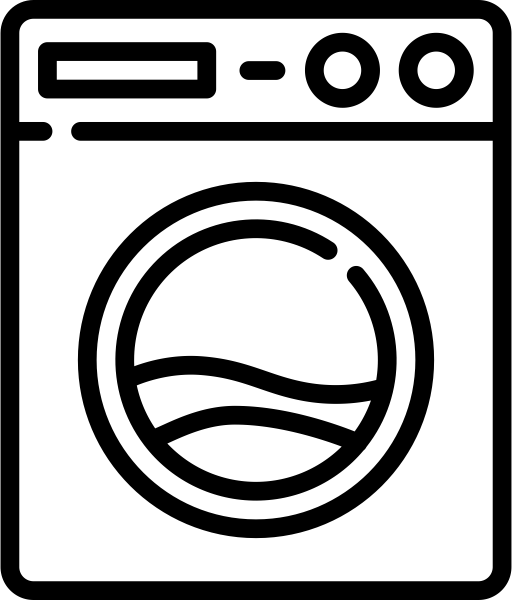 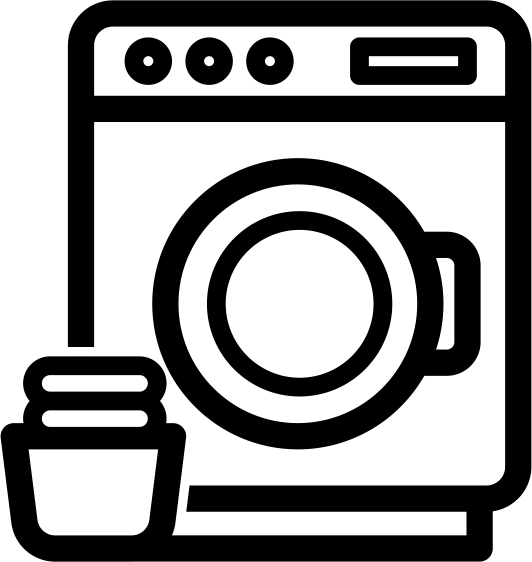 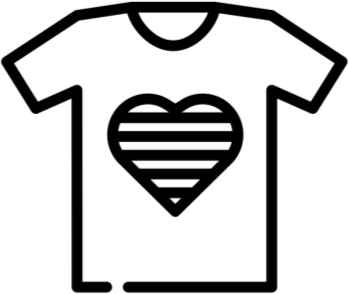 Time = 9
Art attribution: Andrejs Kirma from the Noun ProjectKoson Rattanaphan from the Noun Project, Symbolon from the Noun Project
Pipelining in the abstract:
A laundry efficiency problem
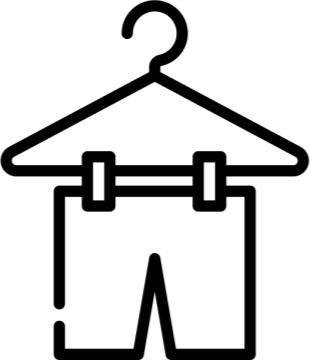 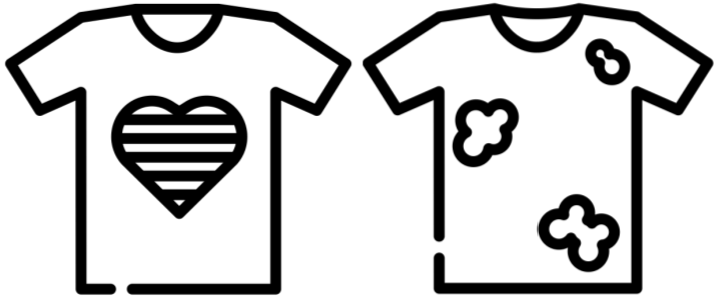 To be washed
Done being washed
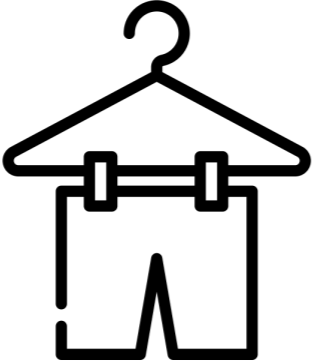 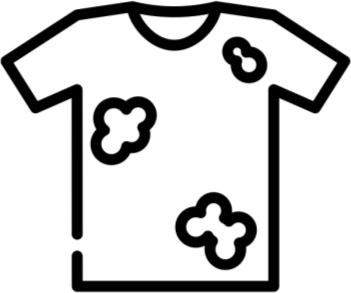 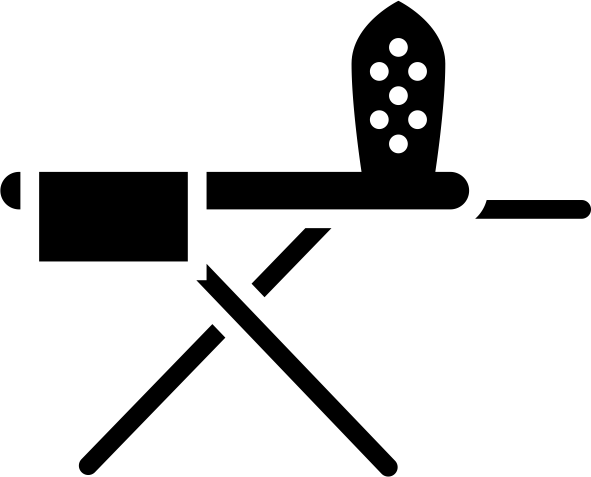 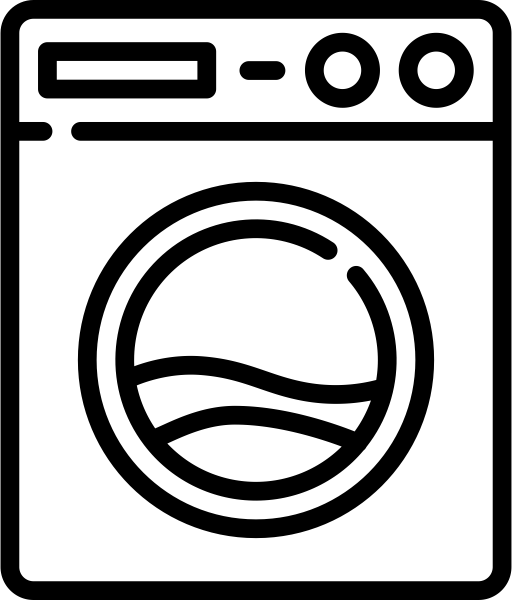 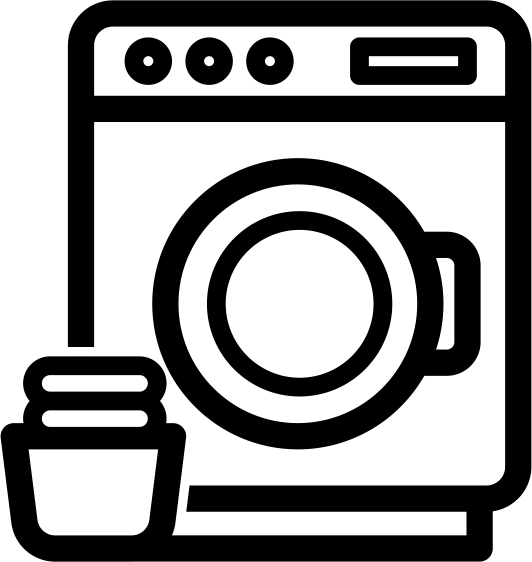 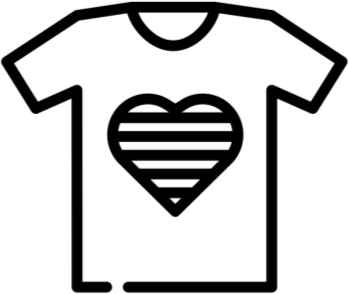 Time = 10
Art attribution: Andrejs Kirma from the Noun ProjectKoson Rattanaphan from the Noun Project, Symbolon from the Noun Project
Pipelining in the abstract:
A laundry efficiency problem
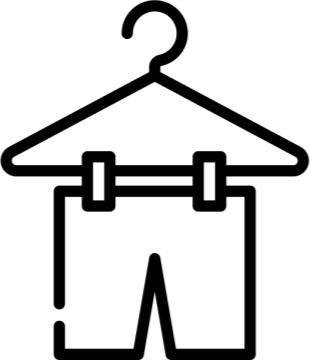 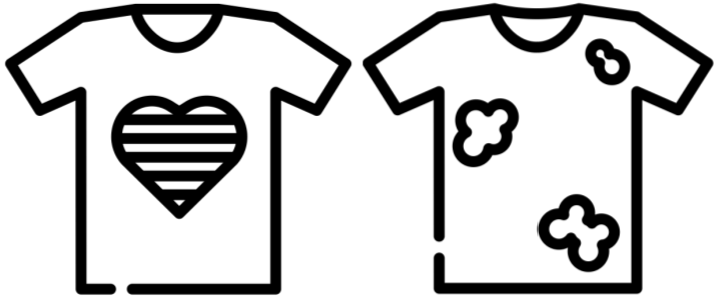 To be washed
Done being washed
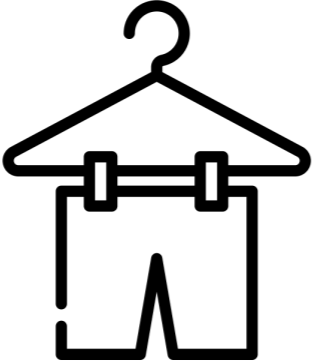 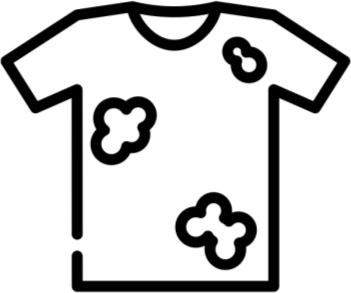 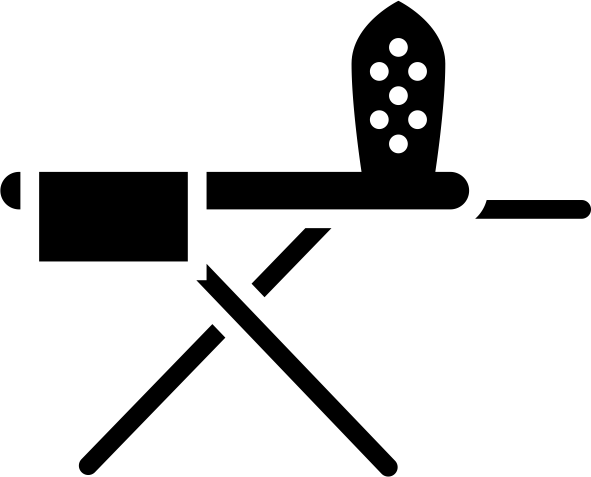 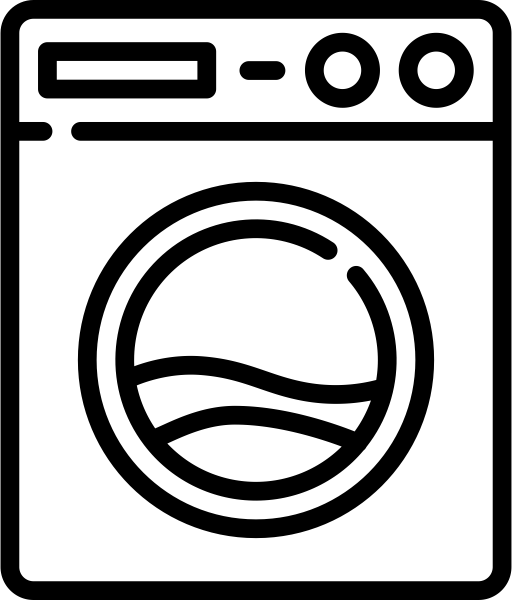 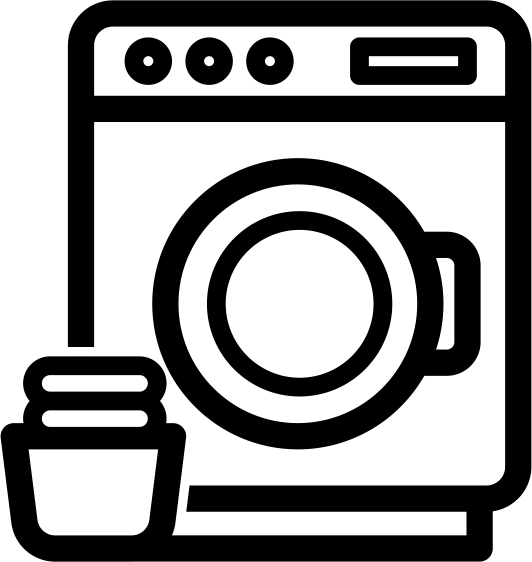 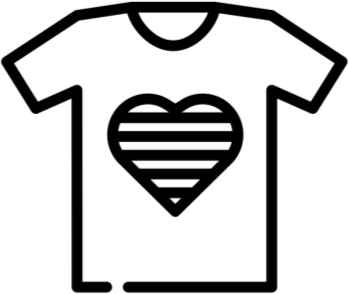 Time = 11
Art attribution: Andrejs Kirma from the Noun ProjectKoson Rattanaphan from the Noun Project, Symbolon from the Noun Project
Pipelining in the abstract:
A laundry efficiency problem
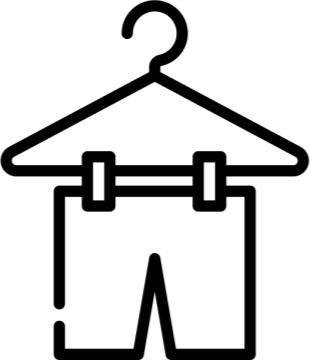 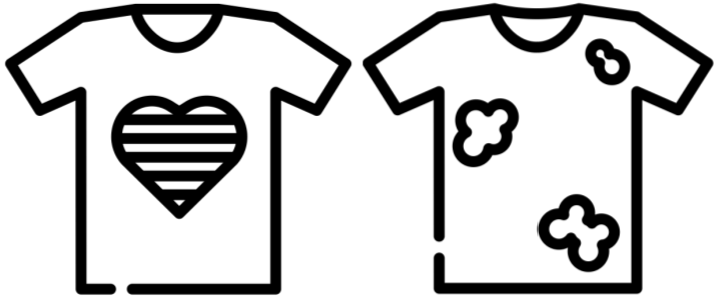 To be washed
Done being washed
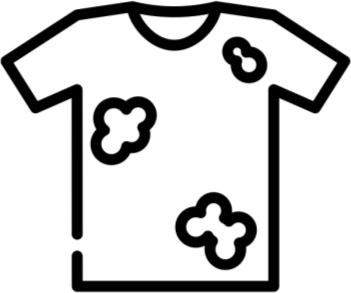 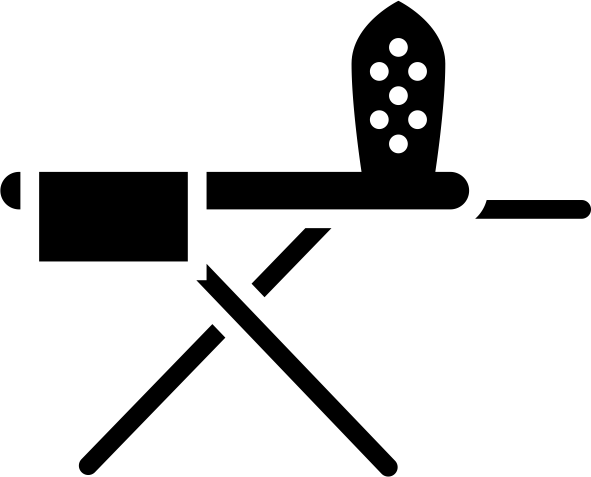 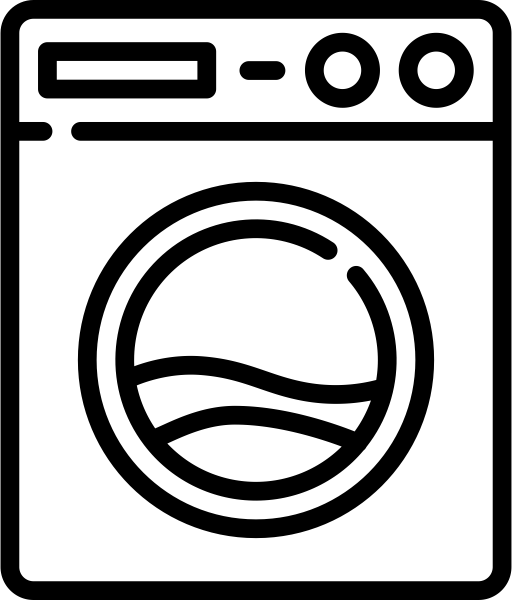 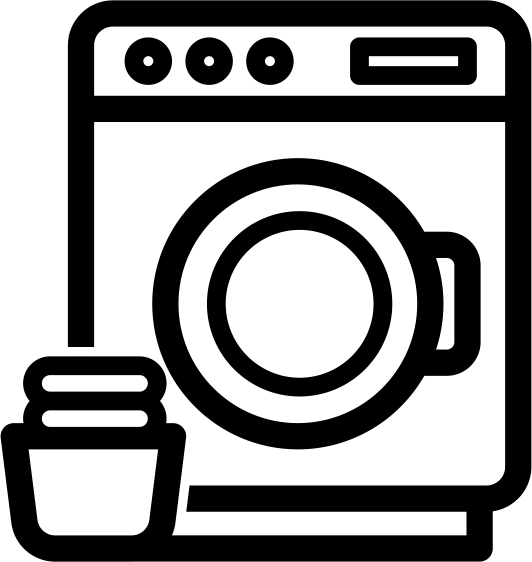 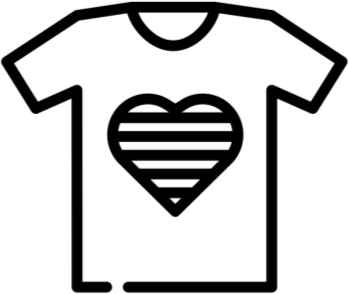 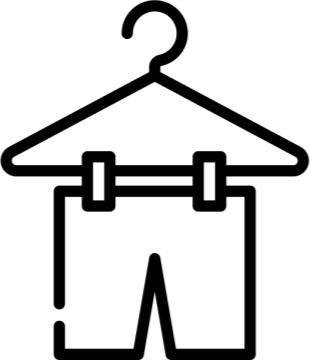 Time = 12
Art attribution: Andrejs Kirma from the Noun ProjectKoson Rattanaphan from the Noun Project, Symbolon from the Noun Project
Pipelining in the abstract:
A laundry efficiency problem
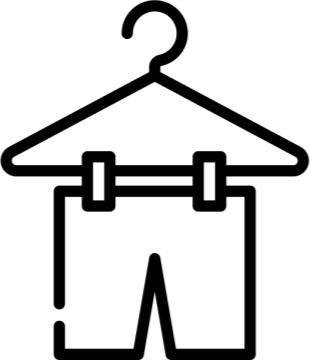 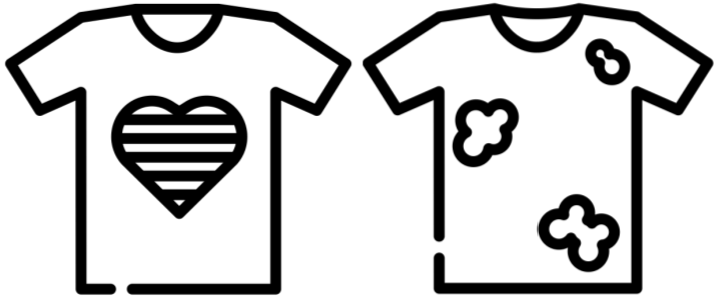 To be washed
Done being washed
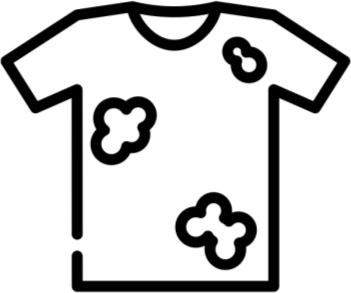 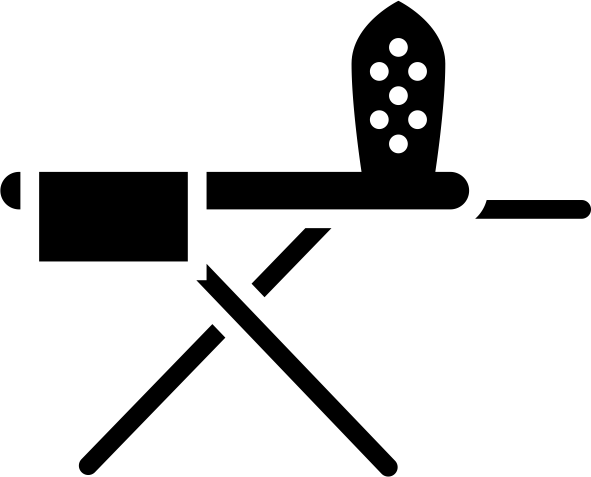 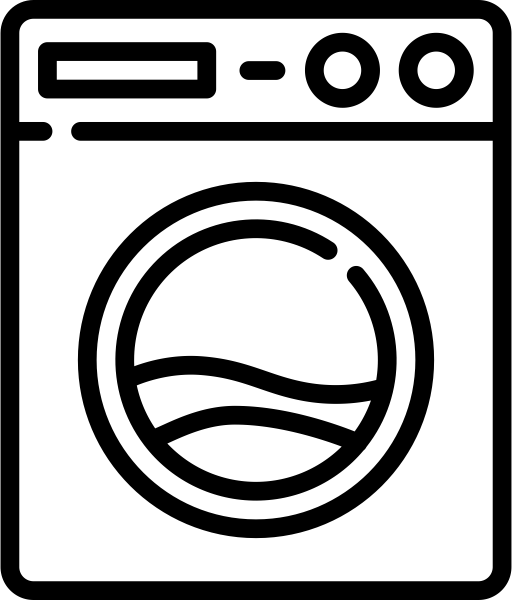 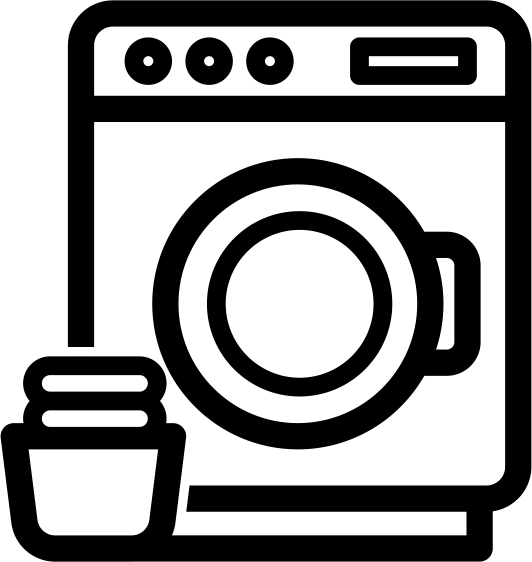 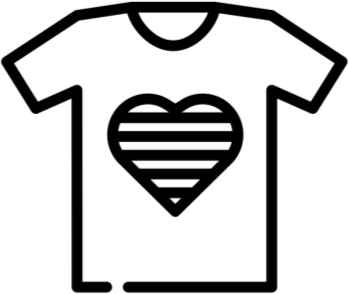 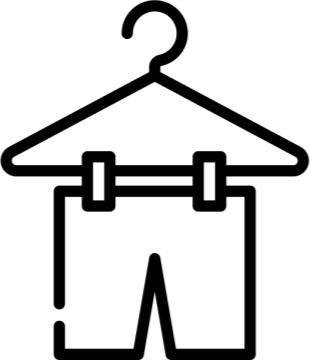 Analysis: With 3 resources (	,
,	) and 3 units of
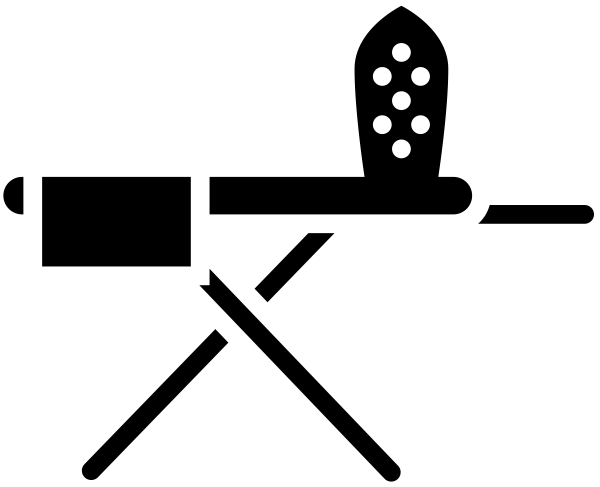 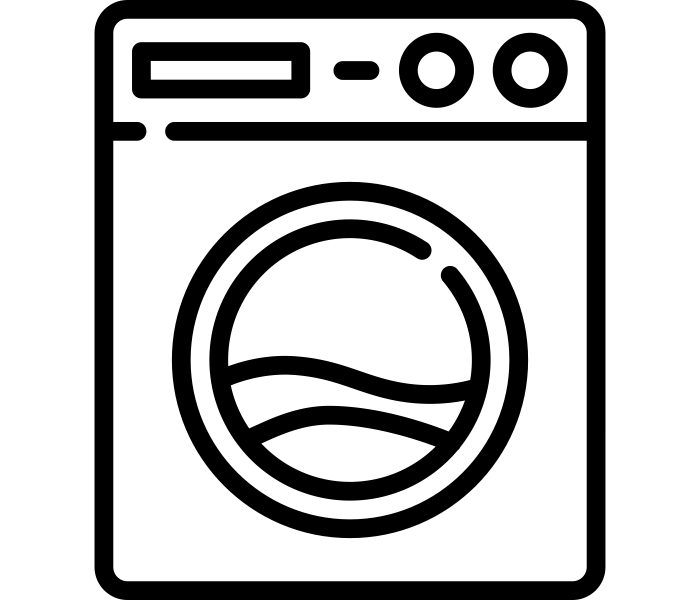 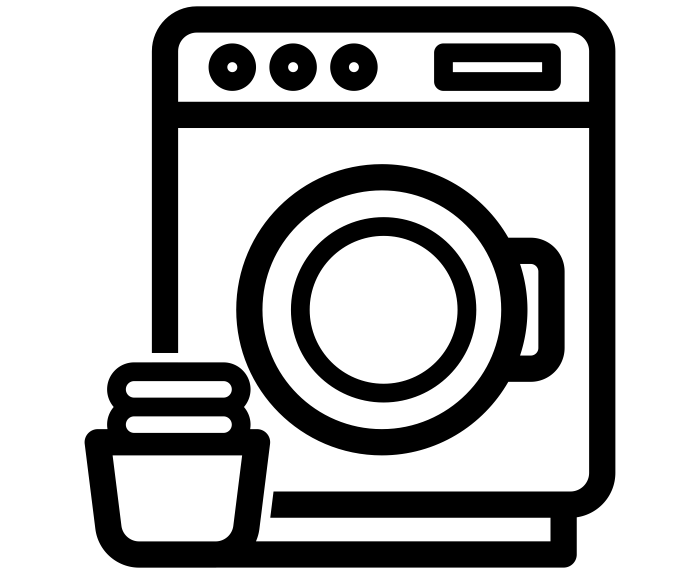 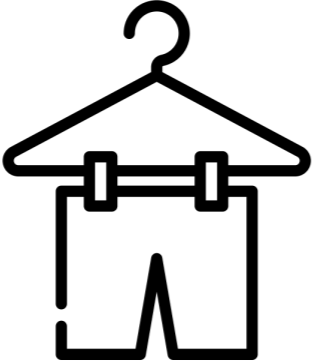 work (	,	,	) our laundry took 12 units of time
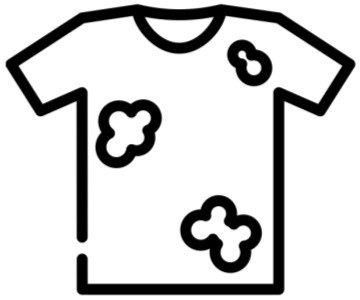 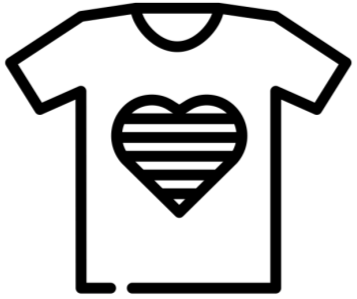 Art attribution: Andrejs Kirma from the Noun ProjectKoson Rattanaphan from the Noun Project, Symbolon from the Noun Project
Pipelining in the abstract:
A laundry efficiency problem
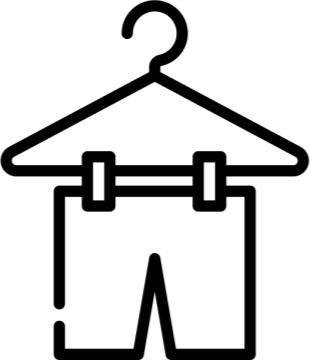 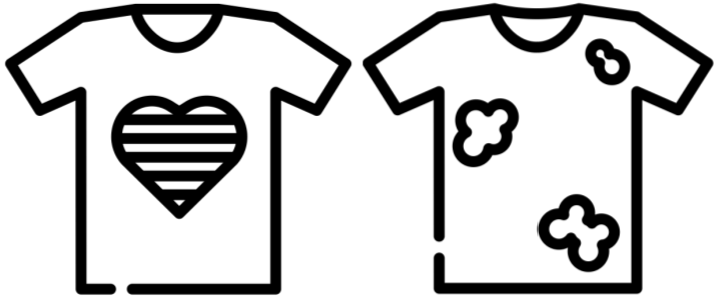 12 units of time? 

Why 12 units of time vs 9 units of time overall? 

Why 4 units of time per load vs  3 units of time?
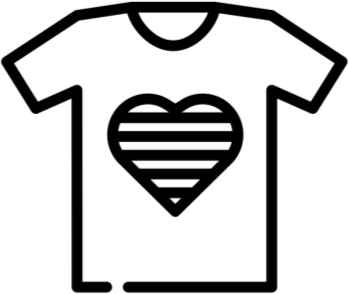 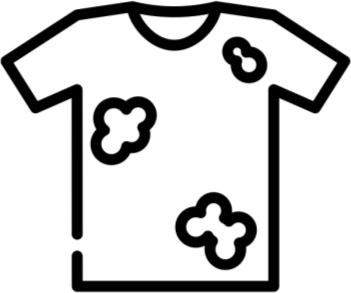 To be washed
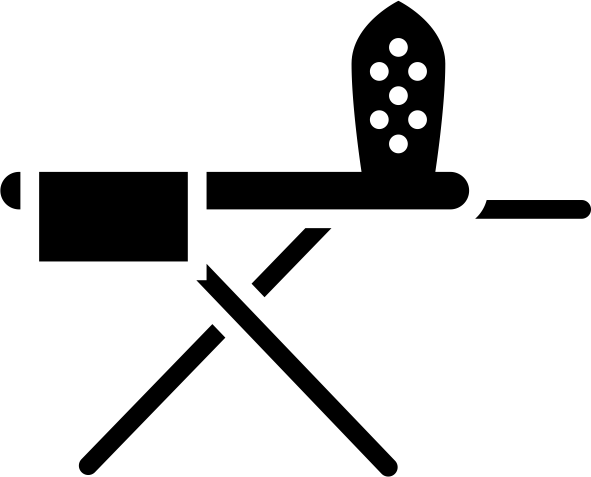 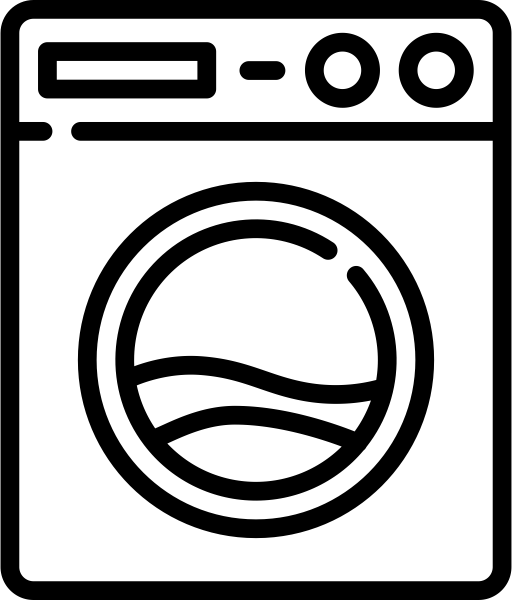 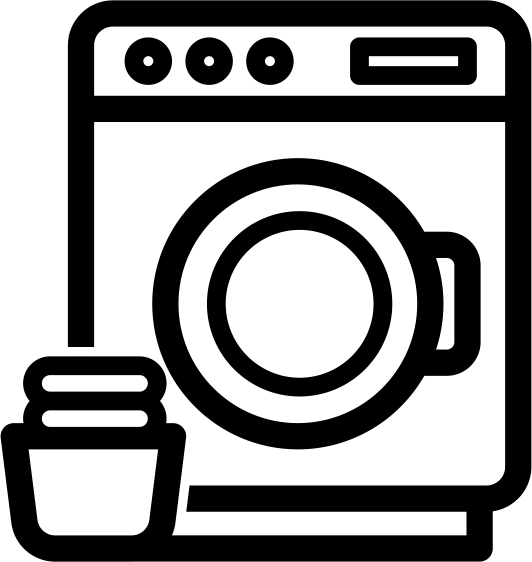 Done being washed
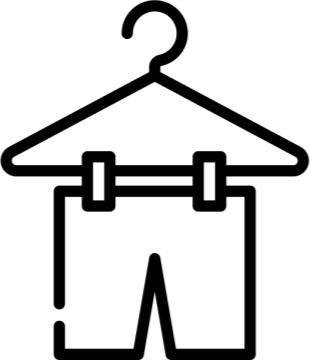 Processors and their workings are triggered devices. 

It takes 4 triggers for the dirty laundry pile to be washed, dried, folded, and available.
Analysis: With 3 resources (	,
,	) and 3 units of
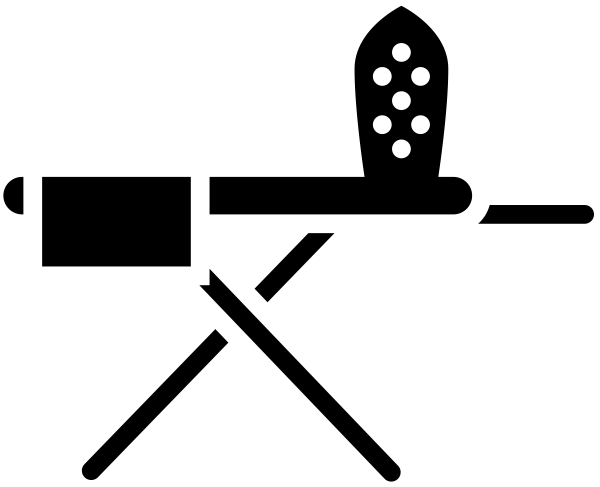 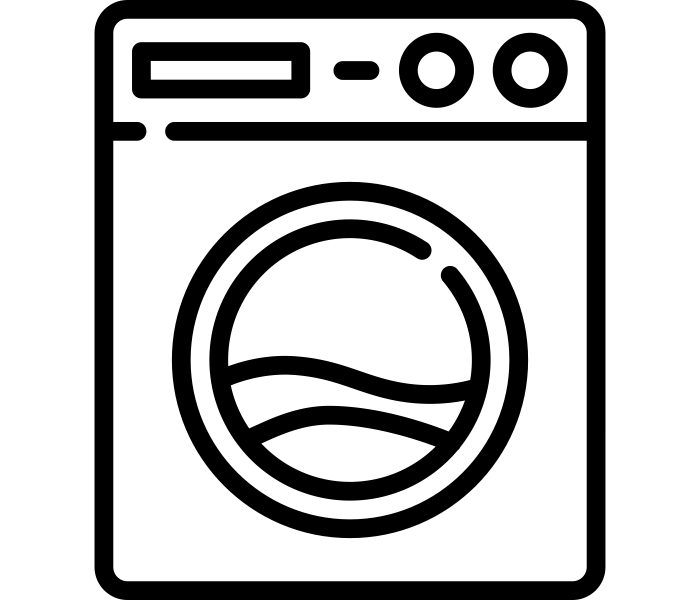 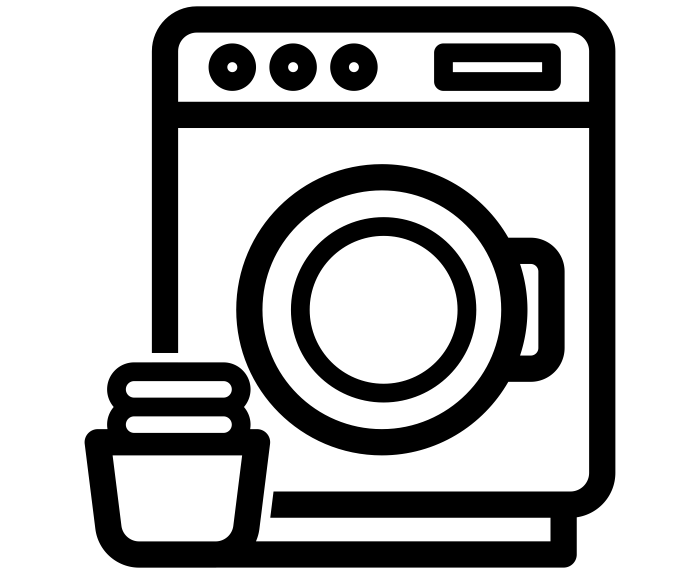 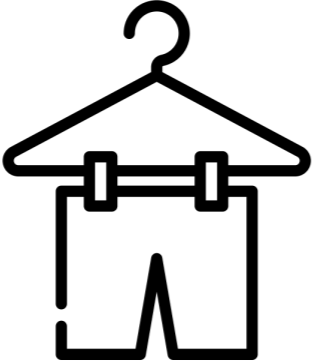 work (	,	,	) our laundry took 12 units of time
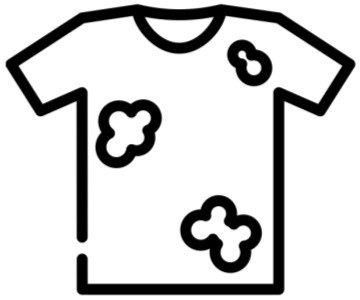 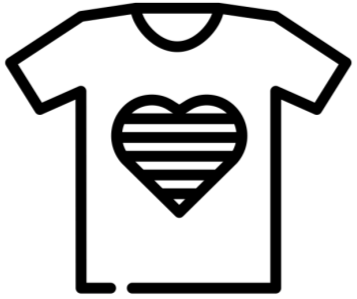 Art attribution: Andrejs Kirma from the Noun ProjectKoson Rattanaphan from the Noun Project, Symbolon from the Noun Project
Pipelining in the abstract:
A laundry efficiency problem
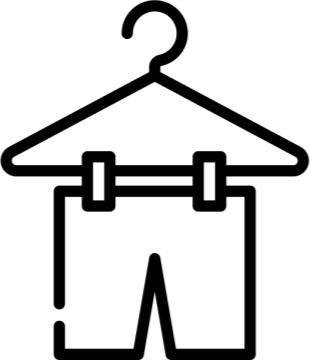 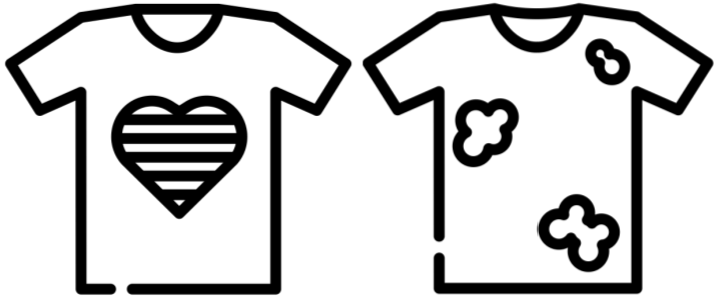 To be washed
Done being washed
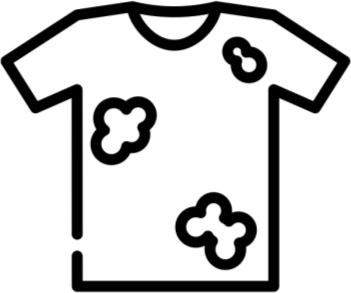 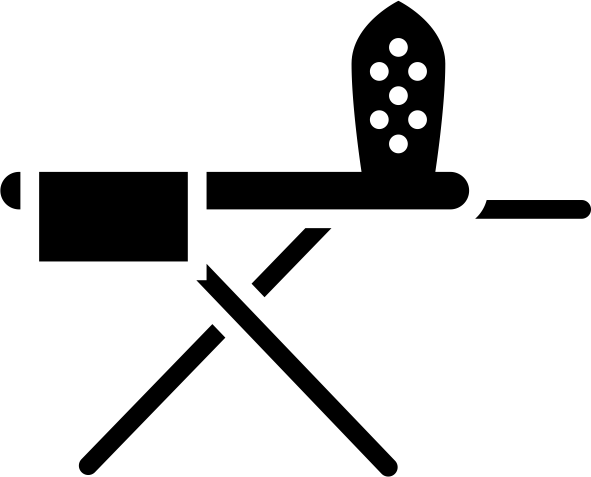 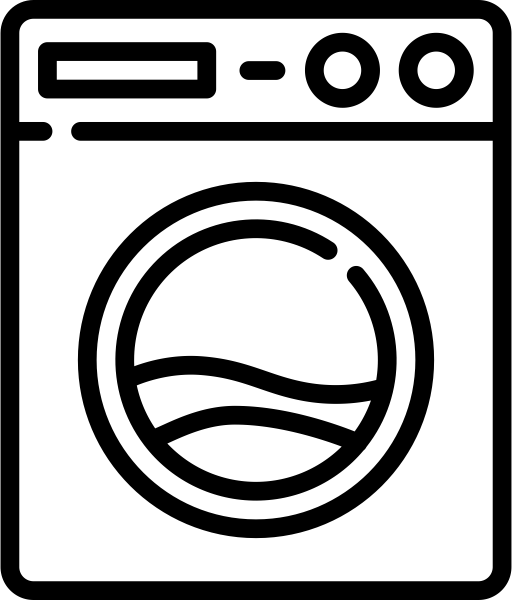 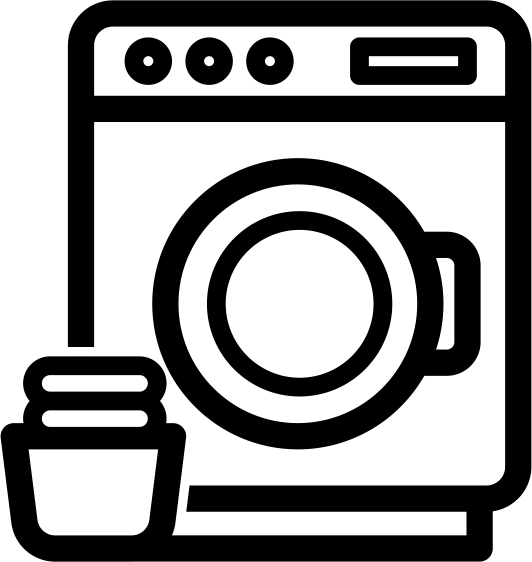 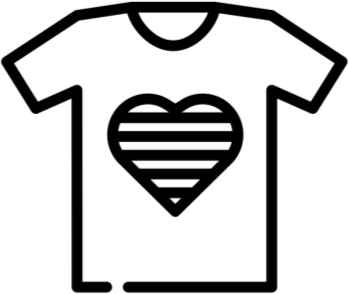 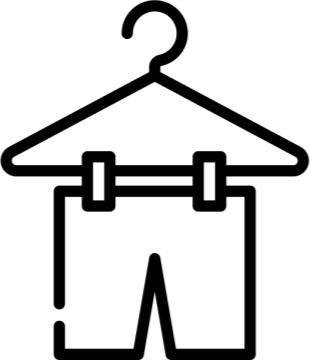 Let’s redesign our laundry room to make it more efficient
Art attribution: Andrejs Kirma from the Noun ProjectKoson Rattanaphan from the Noun Project, Symbolon from the Noun Project
Pipelining in the abstract:
A laundry efficiency problem
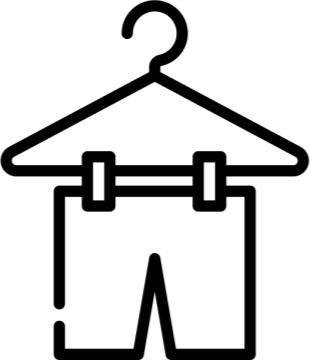 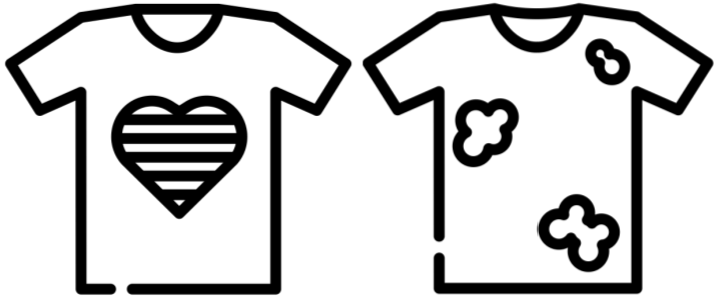 To be washed
Done being washed
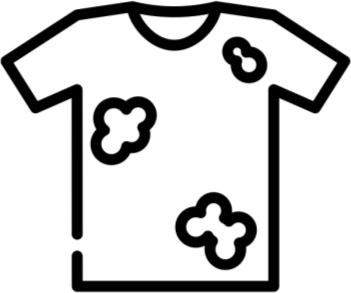 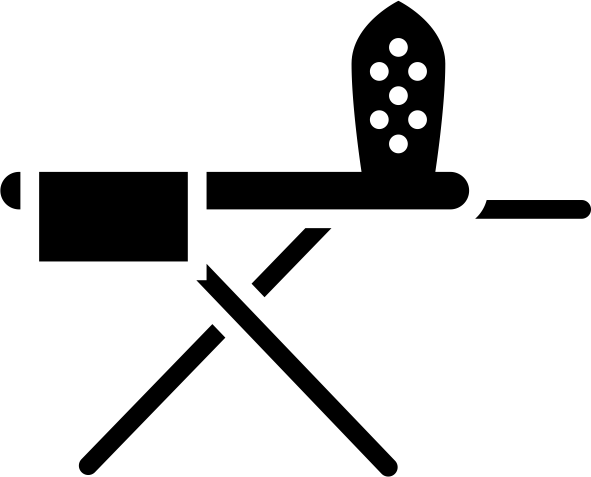 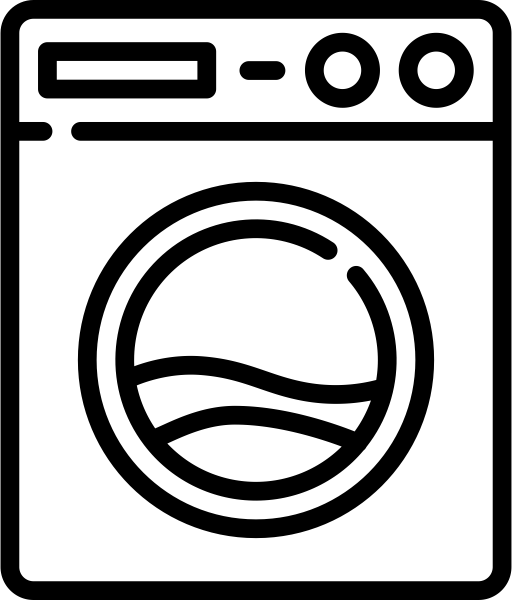 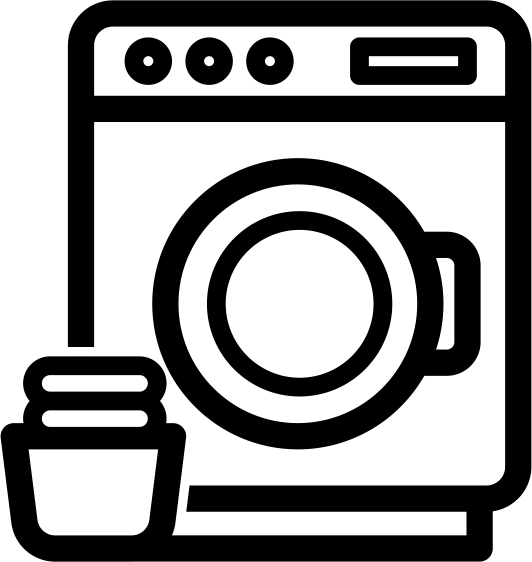 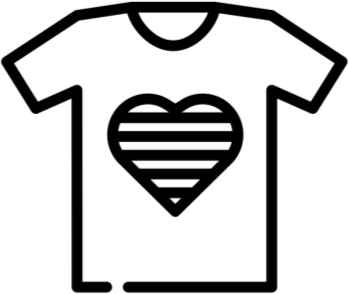 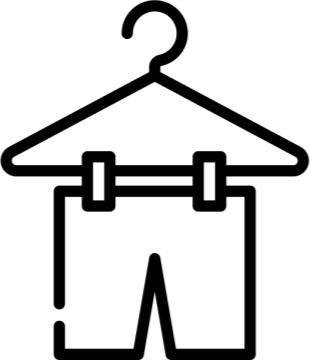 Shared Laundry Room: single laundry task uses single machine at a time, not entire room. Multiple roommates allowed in at once.
Art attribution: Andrejs Kirma from the Noun ProjectKoson Rattanaphan from the Noun Project, Symbolon from the Noun Project
Pipelining in the abstract:
A laundry efficiency problem
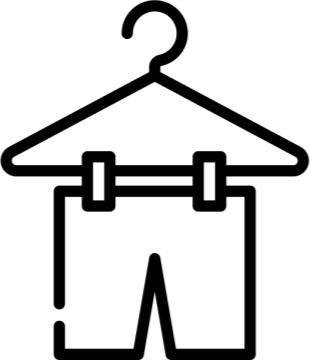 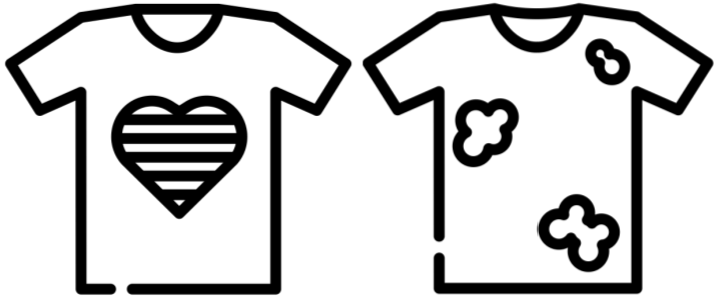 To be washed
Done being washed
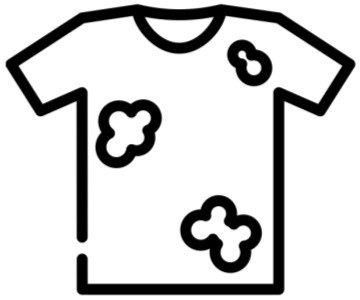 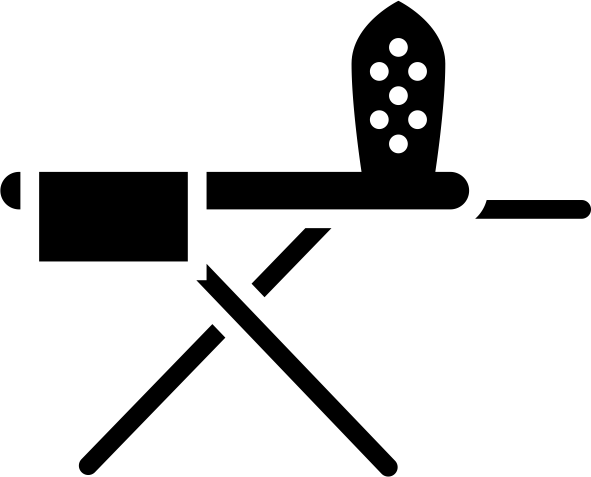 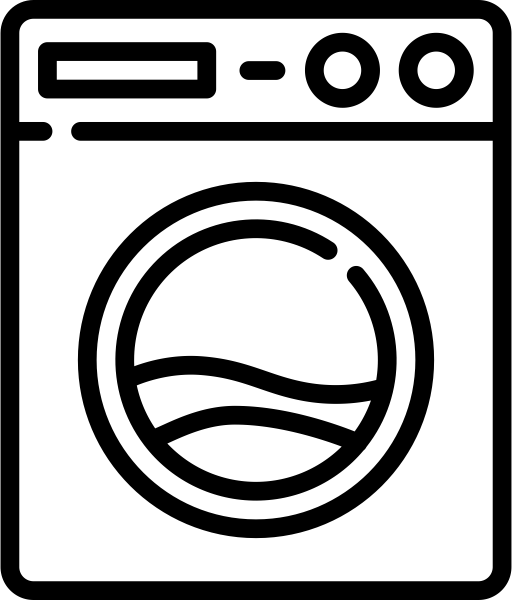 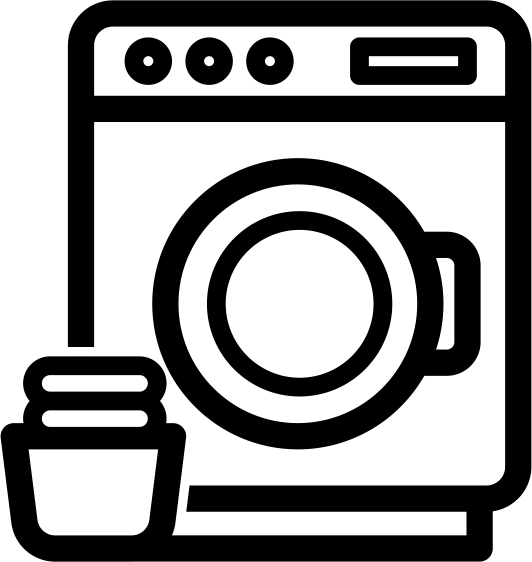 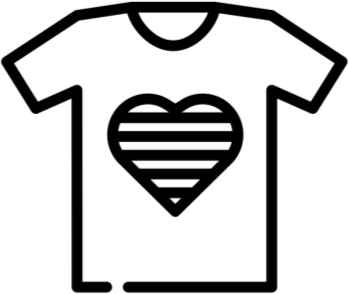 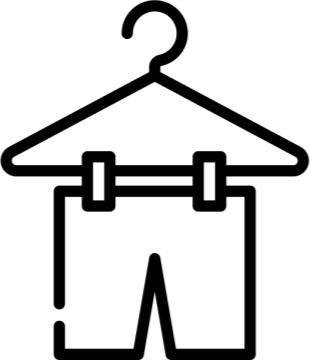 Time = 1
Art attribution: Andrejs Kirma from the Noun ProjectKoson Rattanaphan from the Noun Project, Symbolon from the Noun Project
Pipelining in the abstract:
A laundry efficiency problem
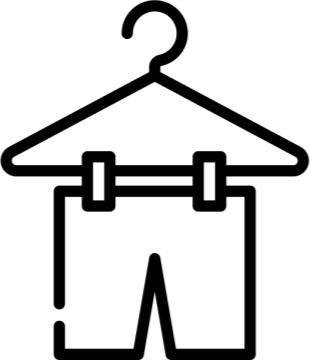 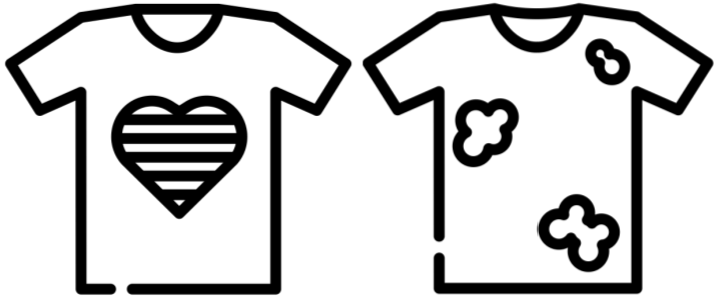 To be washed
Done being washed
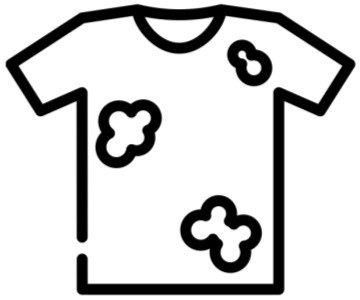 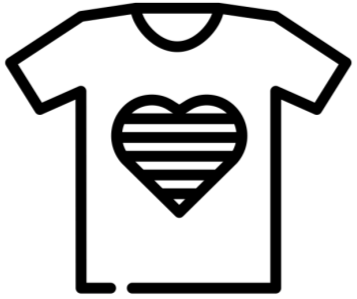 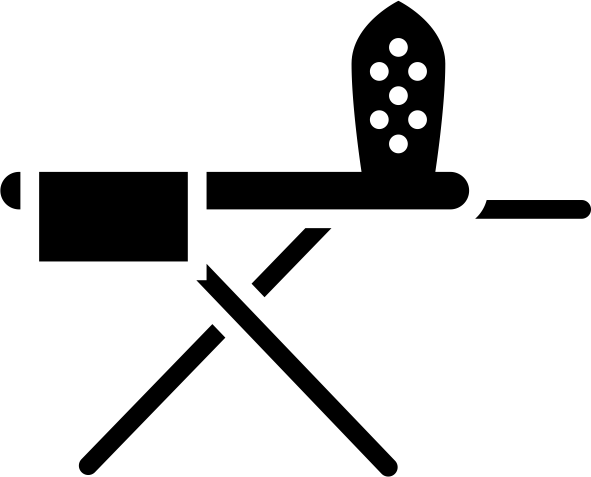 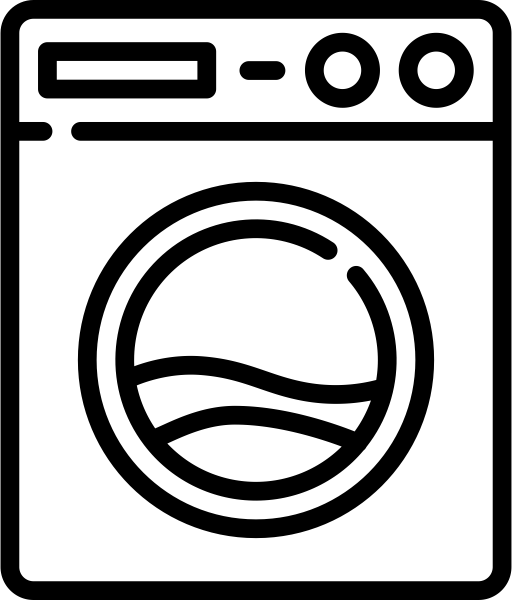 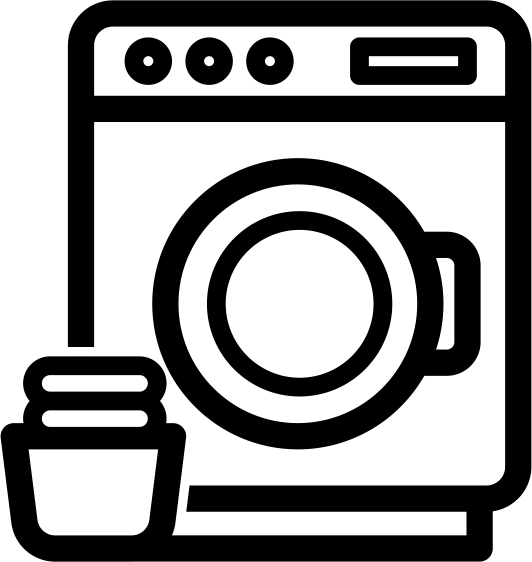 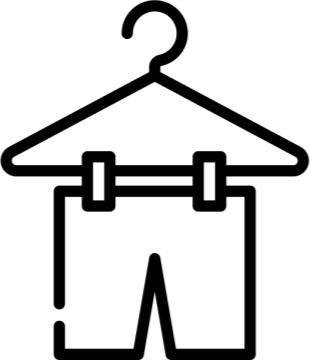 Time = 2
Art attribution: Andrejs Kirma from the Noun ProjectKoson Rattanaphan from the Noun Project, Symbolon from the Noun Project
Pipelining in the abstract:
A laundry efficiency problem
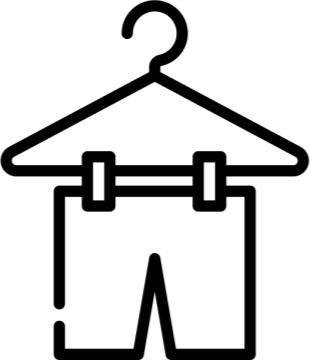 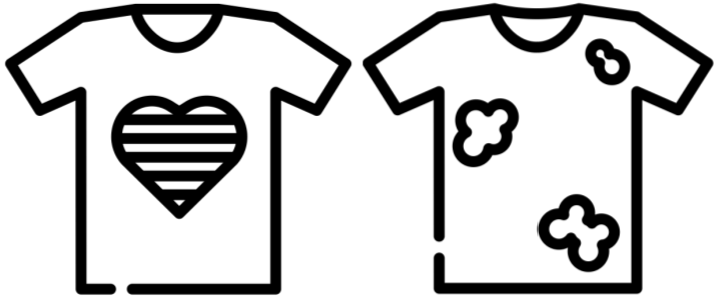 To be washed
Done being washed
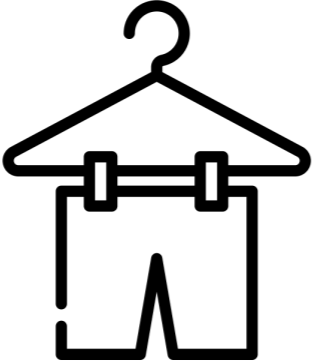 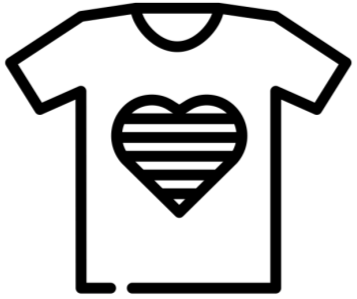 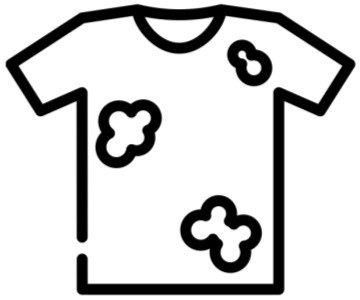 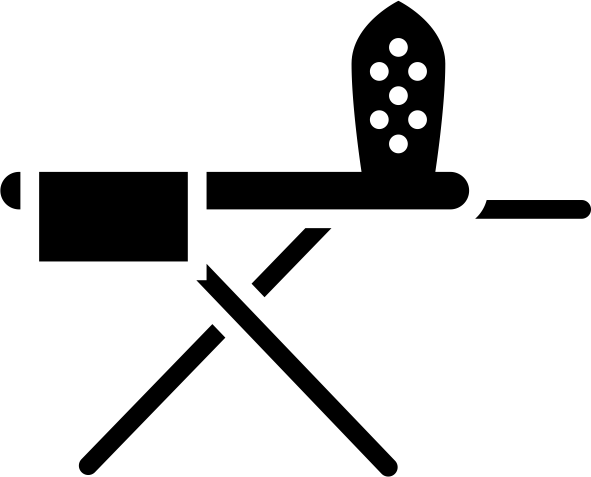 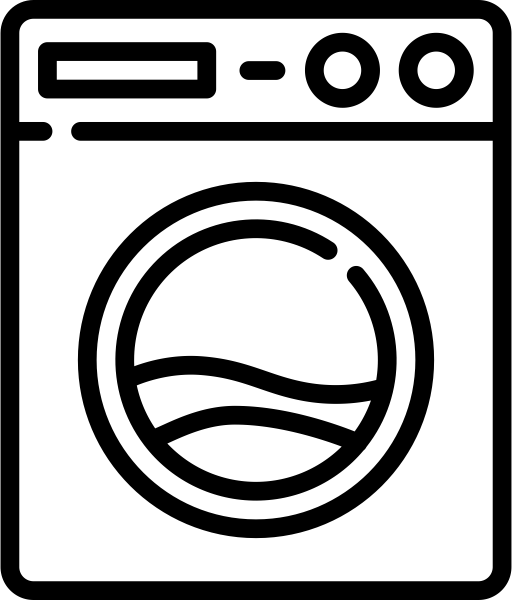 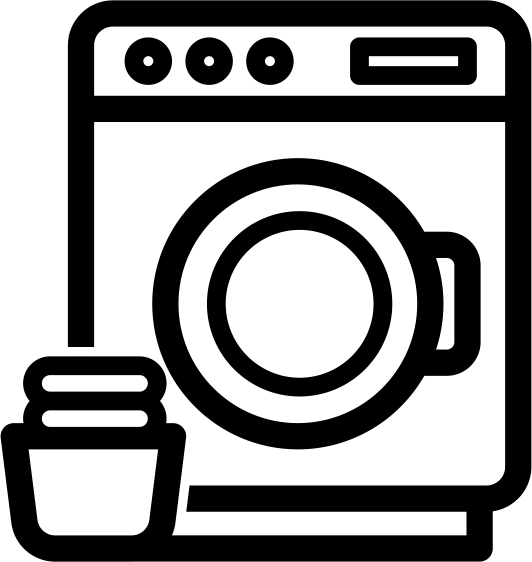 Time = 3
Art attribution: Andrejs Kirma from the Noun ProjectKoson Rattanaphan from the Noun Project, Symbolon from the Noun Project
Pipelining in the abstract:
A laundry efficiency problem
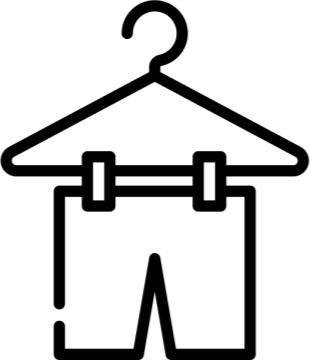 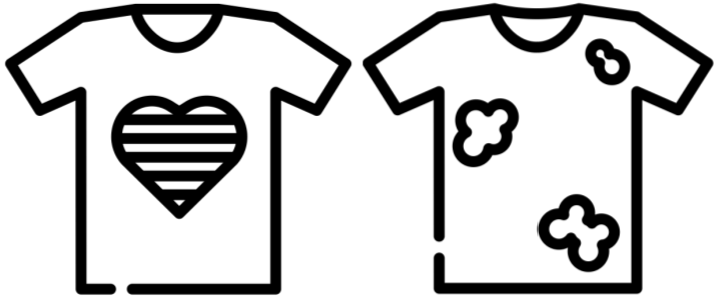 To be washed
Done being washed
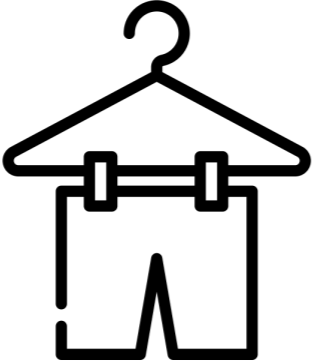 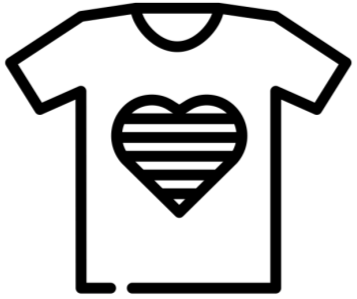 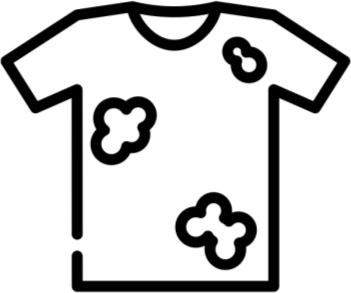 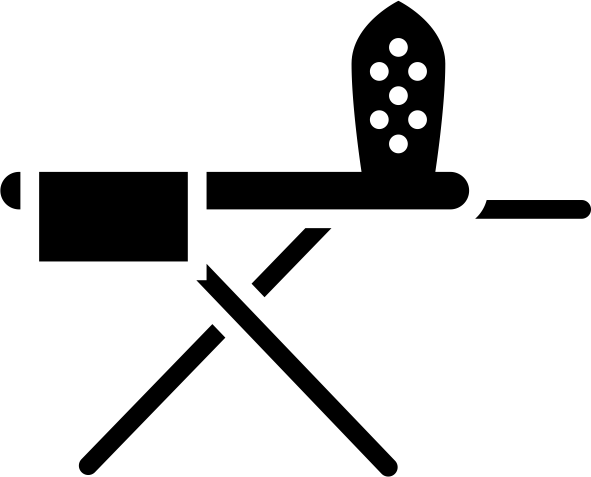 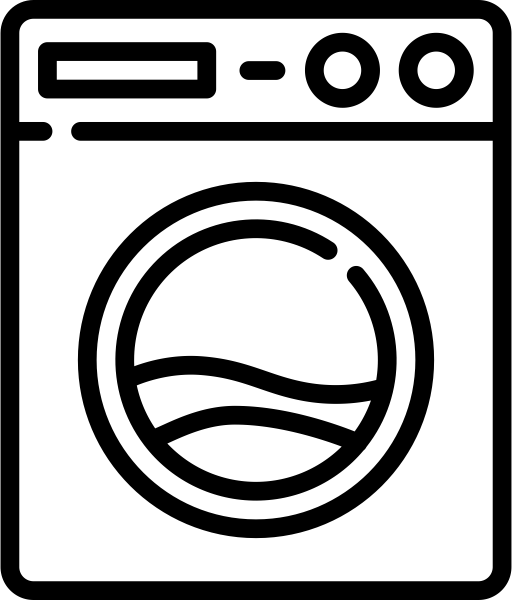 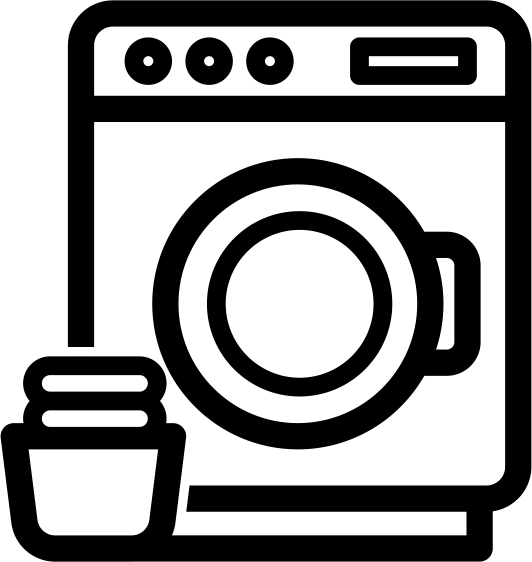 Time = 4
Art attribution: Andrejs Kirma from the Noun ProjectKoson Rattanaphan from the Noun Project, Symbolon from the Noun Project
Pipelining in the abstract:
A laundry efficiency problem
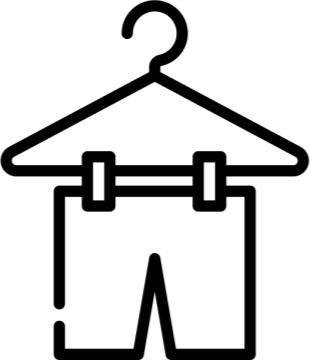 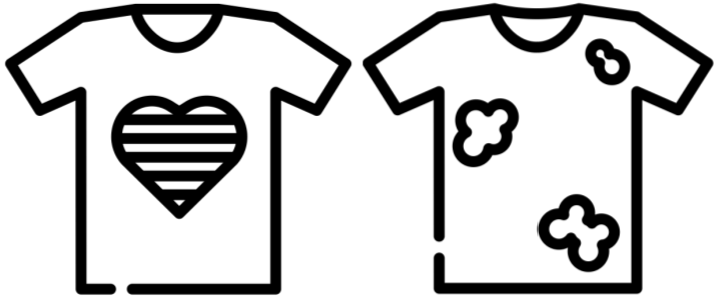 To be washed
Done being washed
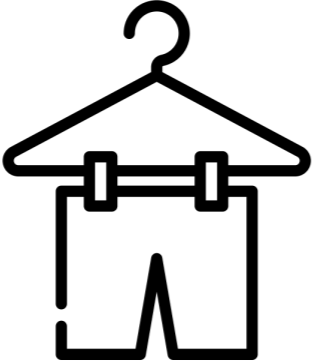 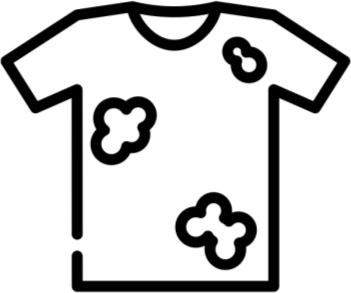 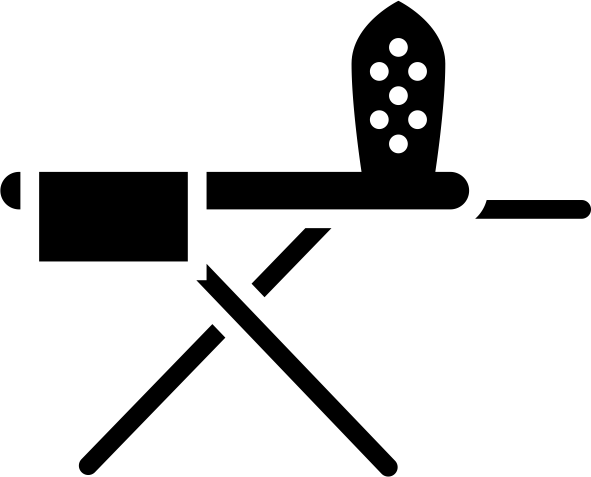 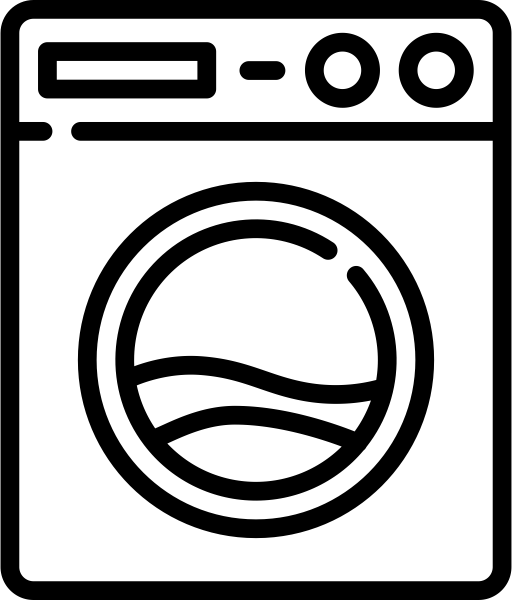 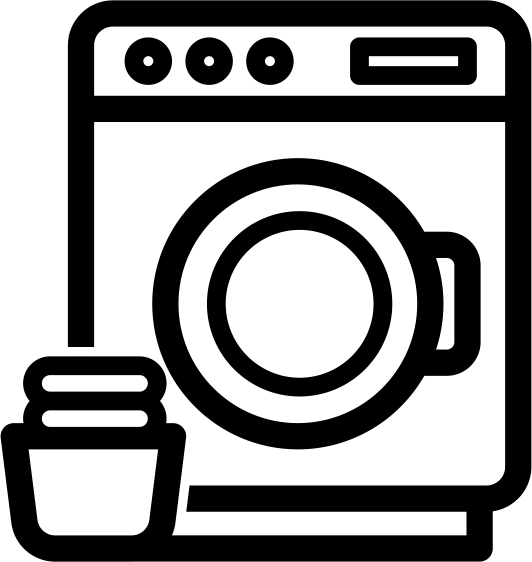 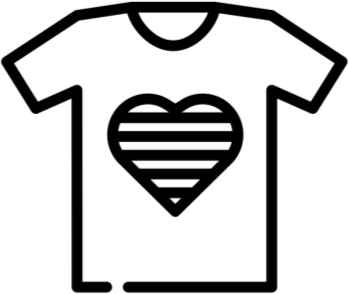 Time = 5
Art attribution: Andrejs Kirma from the Noun ProjectKoson Rattanaphan from the Noun Project, Symbolon from the Noun Project
Pipelining in the abstract:
A laundry efficiency problem
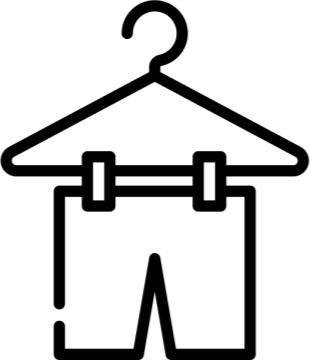 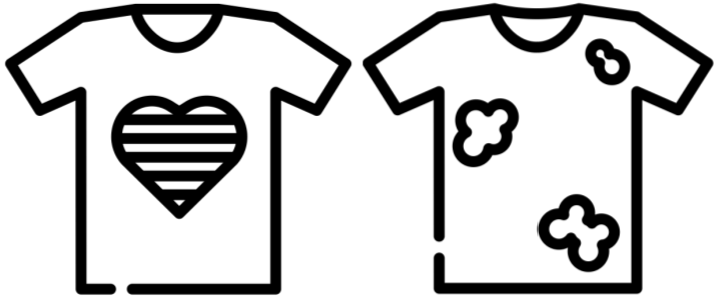 To be washed
Done being washed
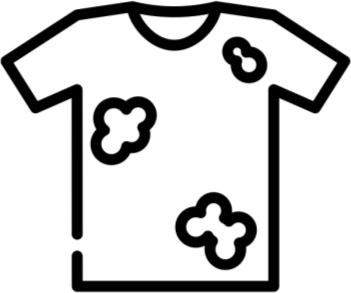 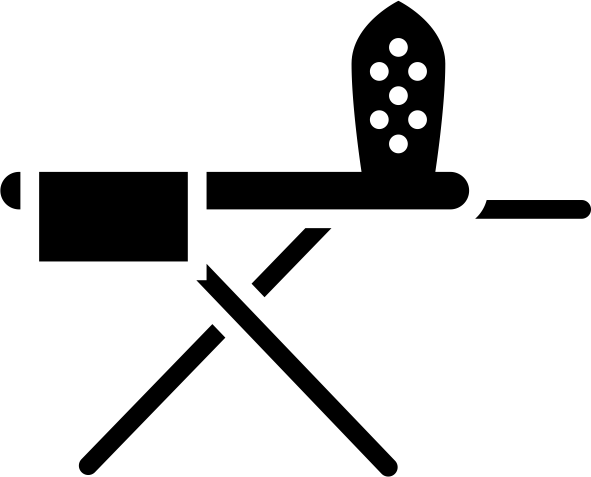 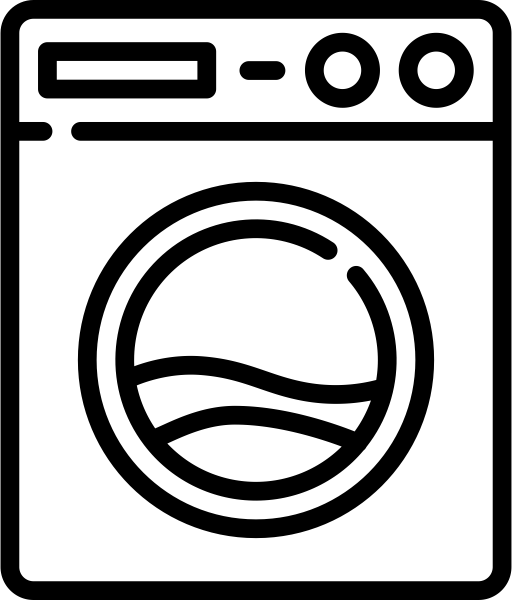 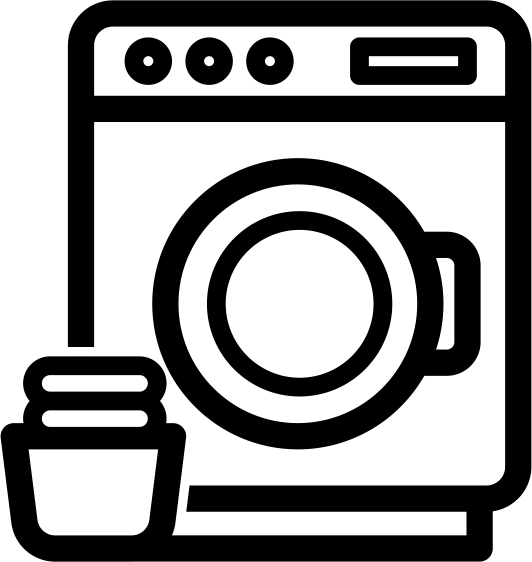 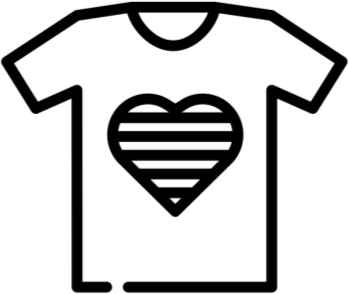 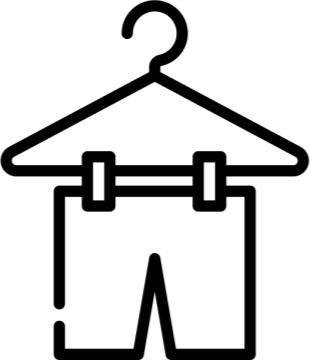 Analysis: With 3 resources (	,
,	) and 3 units of
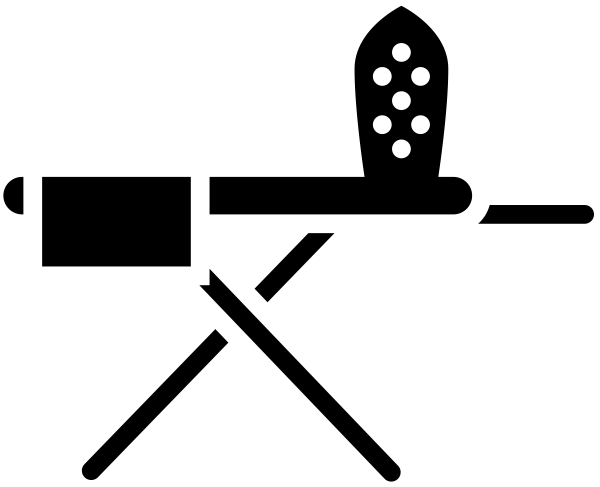 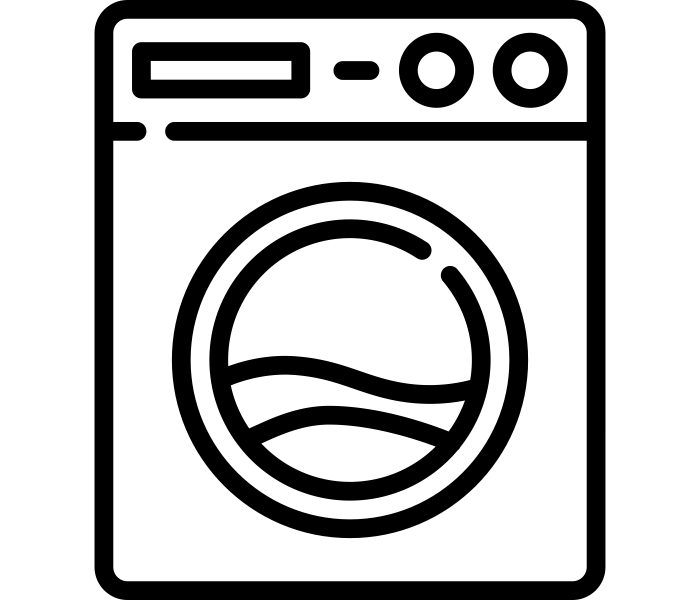 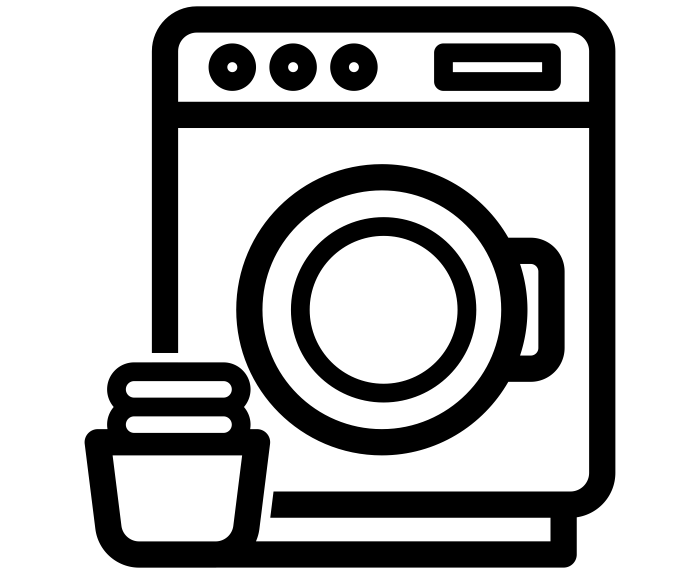 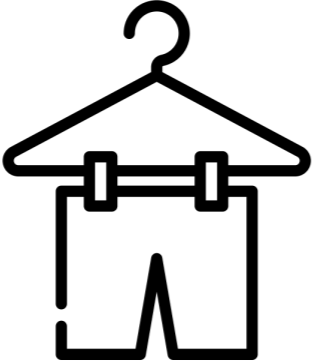 work (	,	,	) our laundry took 6 units of time
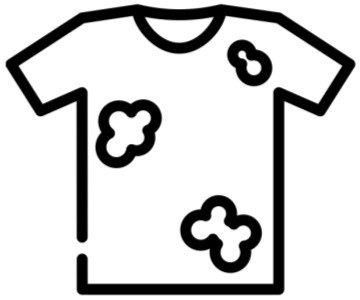 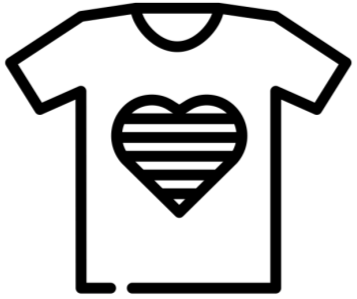 Art attribution: Andrejs Kirma from the Noun ProjectKoson Rattanaphan from the Noun Project, Symbolon from the Noun Project
Pipelining in the abstract:
A laundry efficiency problem
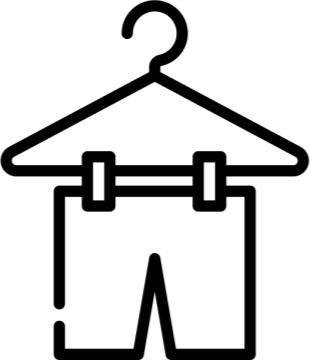 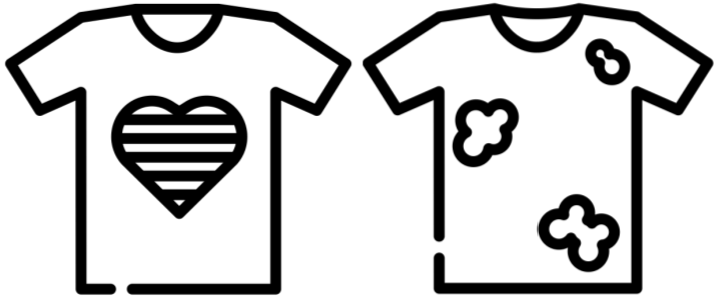 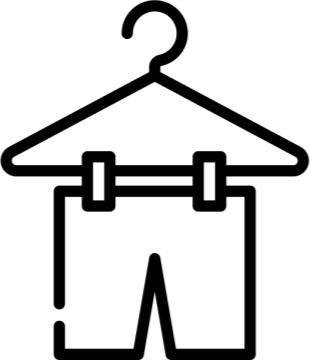 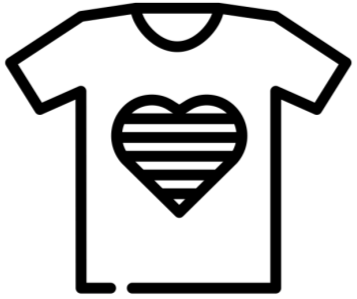 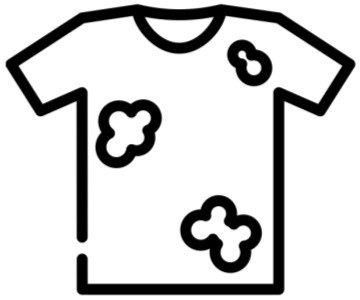 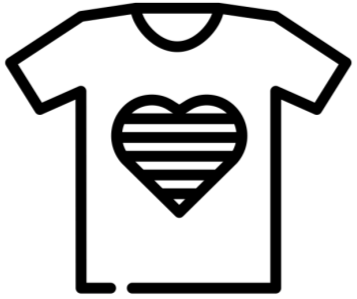 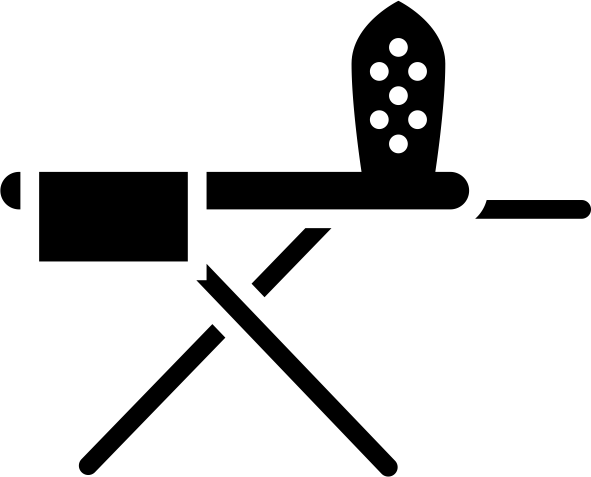 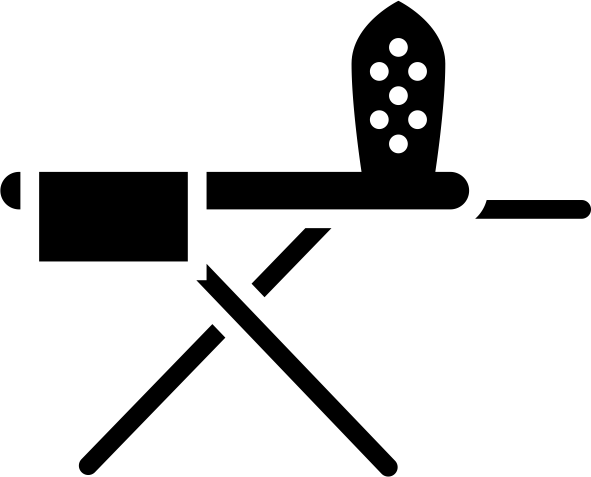 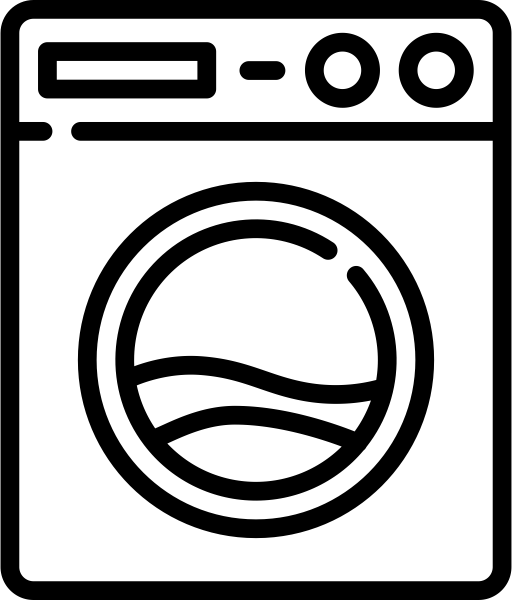 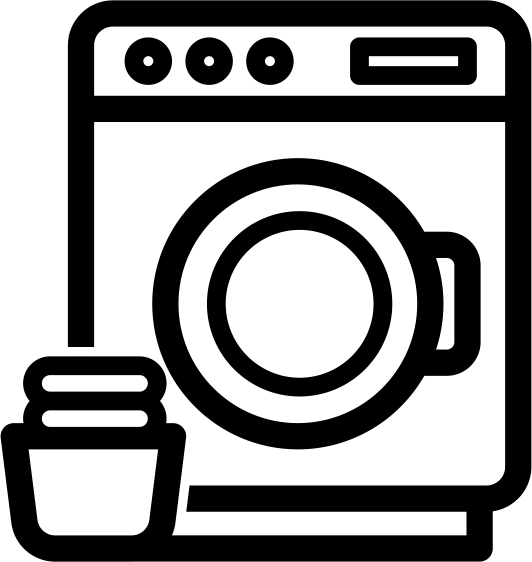 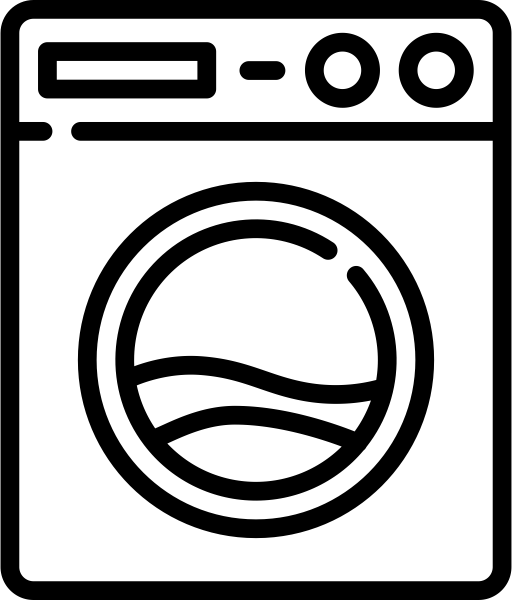 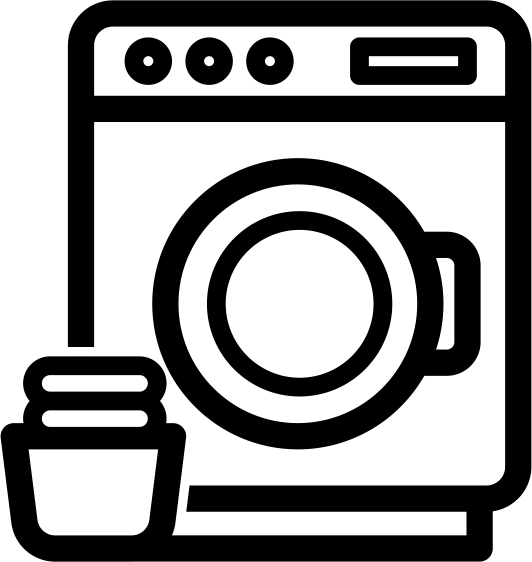 Vs.
General observations about private laundry room model vs. shared laundry room model?
Art attribution: Andrejs Kirma from the Noun ProjectKoson Rattanaphan from the Noun Project, Symbolon from the Noun Project
Pipelining in the abstract:
A laundry efficiency problem
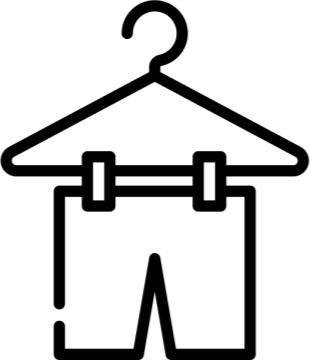 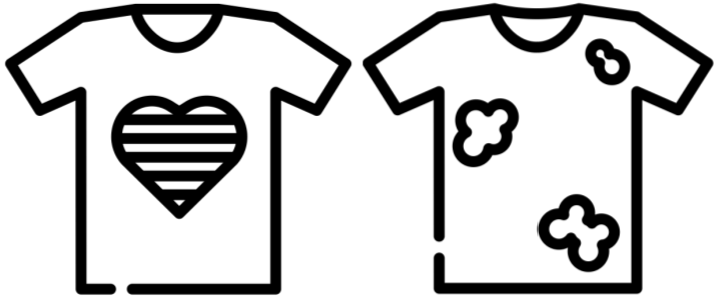 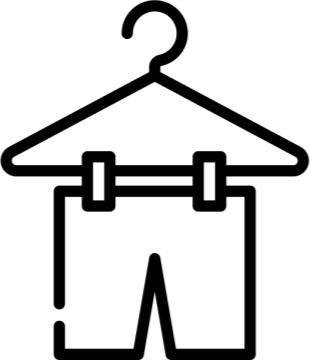 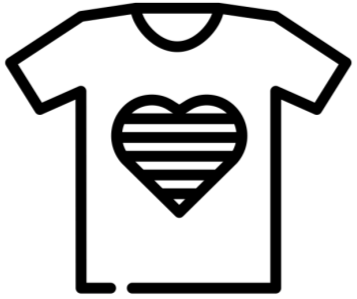 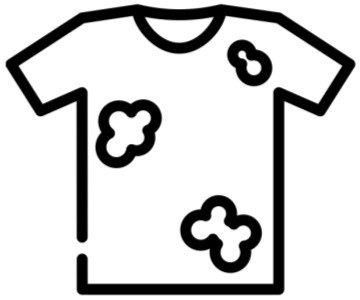 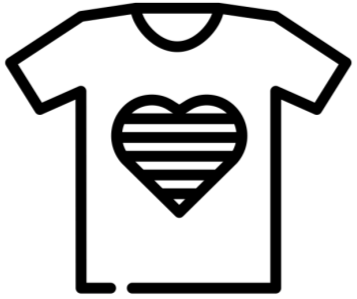 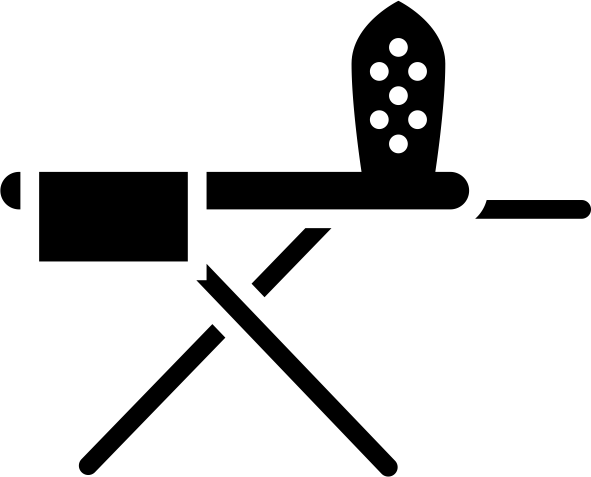 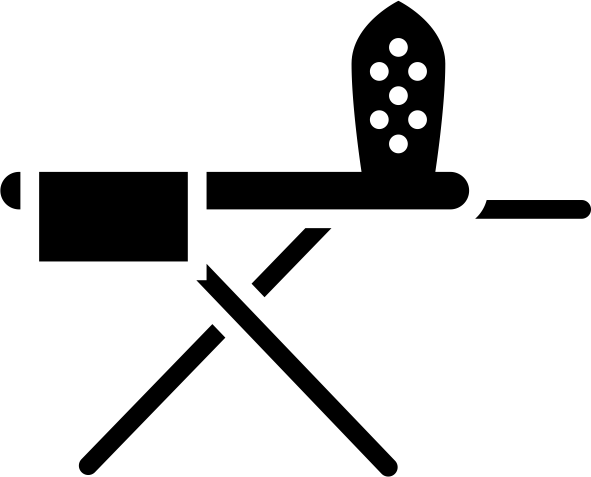 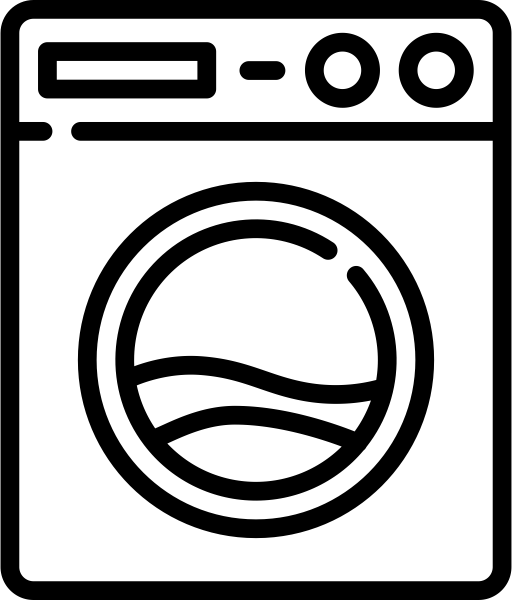 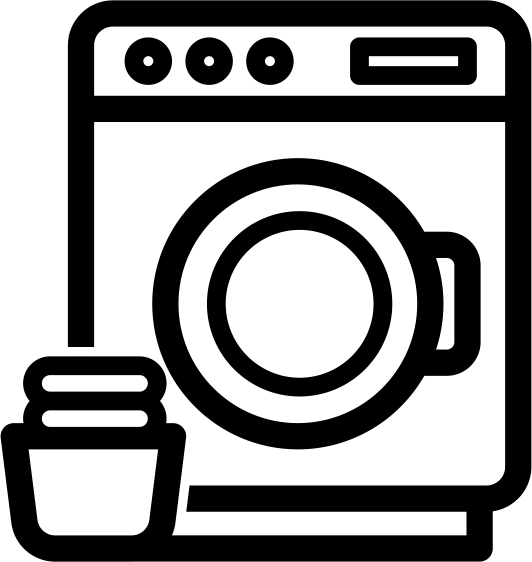 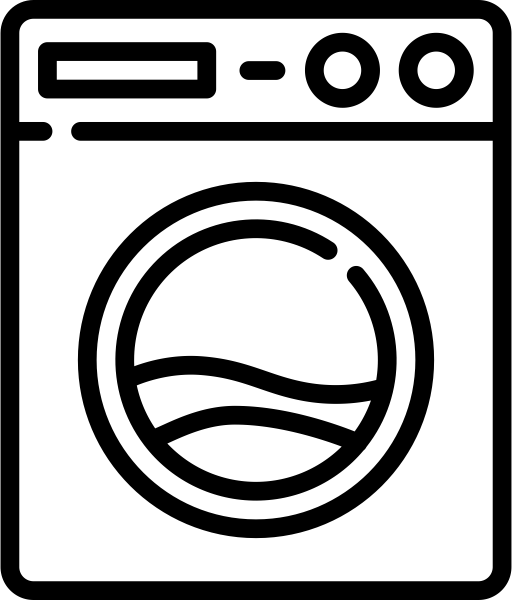 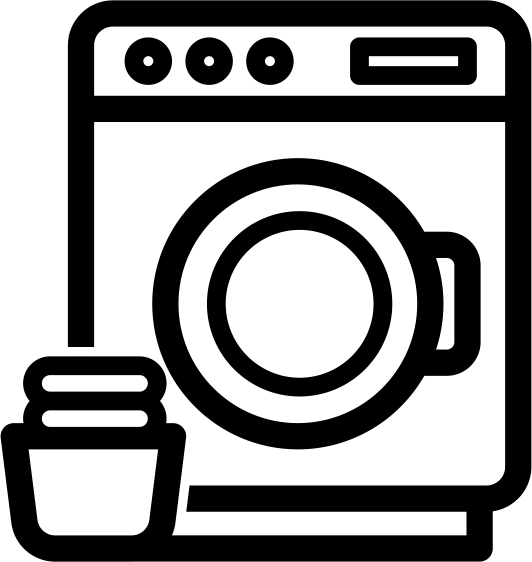 Vs.
General observations about private laundry room model vs. shared laundry room model?
Using machines in parallel in the shared laundry model
At time step 3 (“steady state”) all machines are active
Private model: always leaving 2/3 of laundry machines idle, despite laundry yet to wash!
Art attribution: Andrejs Kirma from the Noun ProjectKoson Rattanaphan from the Noun Project, Symbolon from the Noun Project
Pipelining in the abstract:
A laundry efficiency problem
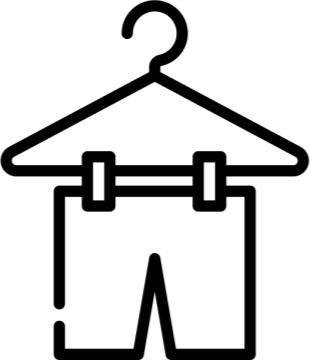 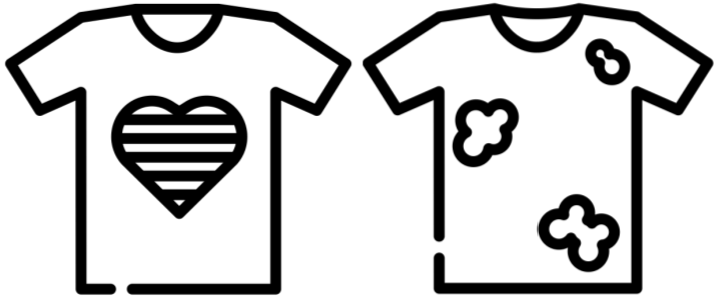 Improving Pipeline Performance

If you could make washing take only 15 minutes what would be the impact upon throughput?

What if you could make ironing take only 10 minutes?

What if you could make drying take 45 minutes? Why is that different? 

Hint: What (stage) limits the throughput? Why?
To be washed
30min
60min
15min
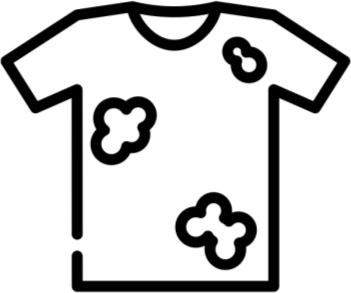 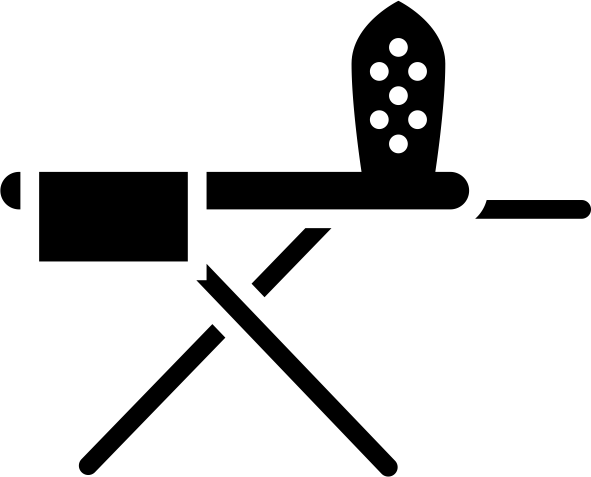 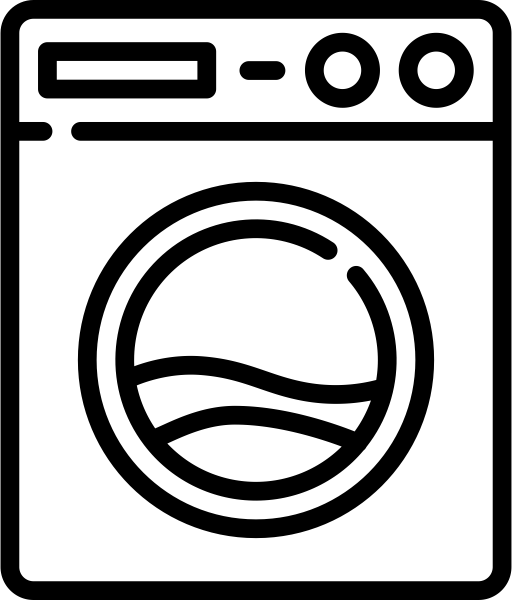 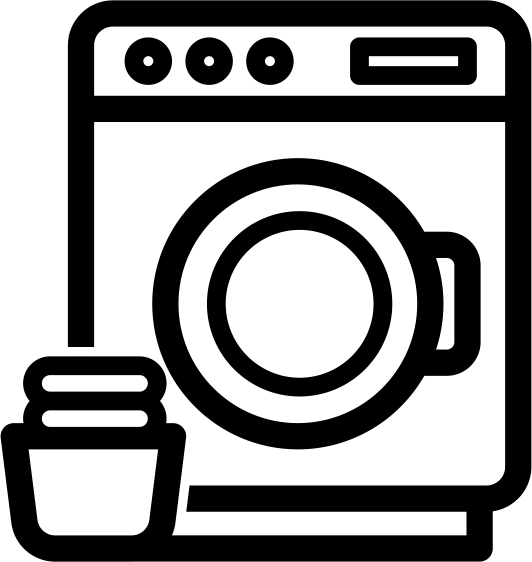 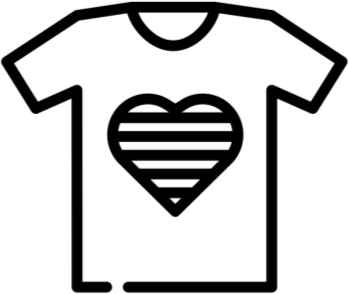 Done being washed
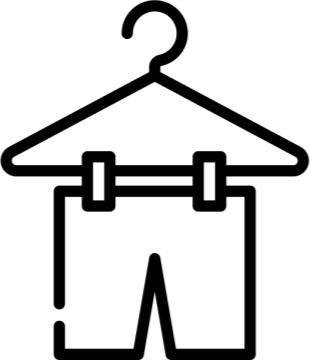 Shared Laundry Room: single laundry task uses single machine at a time, not entire room. Multiple roommates allowed in at once.
Art attribution: Andrejs Kirma from the Noun ProjectKoson Rattanaphan from the Noun Project, Symbolon from the Noun Project
Let’s do some grouping together of functionality
PC+4
Input A Register Control
+
Input B Register Control
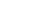 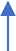 4
Instruction Decode
Instruction
In A reg select In B reg select
Fetch
+
MUX
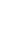 Register File
Program Counter(PC)
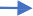 Reg 1
Input A
Input B
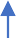 Output Register
Reg 2
Instruction
Memory
ALU
ALU: output C
Op select
op = [+, -, x, /]
Reg 3
Control
Reg 4
Out reg select
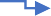 Branch: PC Source Select
Memory Unit
ld: data
st: data
ld/st: address
Branch Target Address Offset
Op select
op = [ld,st]
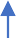 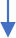 Data
Memory
Let’s do some grouping together of functionality
PC+4
Input A Register Control
+
Input B Register Control
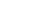 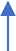 4
Instruction Decode
Instruction
In A reg select In B reg select
Fetch
+
MUX
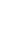 Register File
Program Counter(PC)
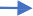 Reg 1
Input A
Input B
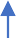 Output Register
Reg 2
Instruction
Memory
ALU
ALU: output C
Op select
op = [+, -, x, /]
Reg 3
Control
Reg 4
Out reg select
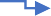 Branch: PC Source Select
Memory Unit
ld: data
st: data
ld/st: address
Branch Target Address Offset
Op select
op = [ld,st]
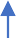 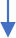 Data
Memory
Let’s do some grouping together of functionality
Instruction PC+4 Branch Target
Read Data C (Ld Only)
PC Source Select (1 if branch taken)
Branch Target Offset
Instruction PC + 4
PC
Output/Read Reg Select
Output/Read Reg C Data
Data Reg B
(Ld Only)
AAddddrr Reg A
4
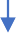 Branch Target
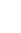 +
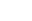 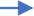 Control Signals
Branch Target
+
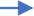 Register
Writeback
Cont. Sigs.: Op. Select [Ld/St]
Memory
Unit
MUX
PC Source Select
Input Read Reg B
Input Read Reg A
RReeaadd DDaattaa CC
Read Register A & B Select
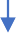 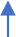 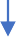 Instruction Fetch
Data
Memory
Write Reg C Data
Write Reg C Select
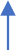 Control Signals:
Op select
op = [+, -, x, /]
ALU
Instruction Memory
ALU: output C data Branch: PC Source Select
Read Regs A & B Data
Write Register C Select Write Register C Data
Write Reg C Data
A Simple 5-Stage Pipelined Processor Datapath
Instruction PC+4 Branch Target
Read Data C (Ld Only)
PC Source Select (1 if branch taken)
Branch Target Offset
Instruction PC + 4
PC
Output/Read Reg Select
Output/Read Reg C Data
Data Reg B
(Ld Only)
AAddddrr Reg A
4
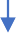 Branch Target
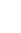 +
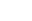 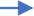 Control Signals
Branch Target
+
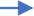 Register
Writeback
Cont. Sigs.: Op. Select [Ld/St]
Memory
Unit
MUX
PC Source Select
RReeaadd DDaattaa CC
Read Register A & B Select
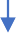 Input Read Reg B
Input Read Reg A
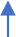 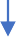 Instruction Fetch
Data
Memory
Write Reg C Data
Write Reg C Select
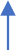 Control Signals:
Op select
op = [+, -, x, /]
ALU
Instruction Memory
ALU: output C data Branch: PC Source Select
Register Write-Back
Instruction Fetch
Memory
Instr. Decode
Execute
Read Regs A & B Data
Write Register C Select Write Register C Data
Write Reg C Data
What about an alternative decomposition?
Instruction PC+4 Branch Target
Read Data C (Ld Only)
PC Source Select (1 if branch taken)
Branch Target Offset
Instruction PC + 4
PC
Output/Read Reg Select
Output/Read Reg C Data
Data Reg B
(Ld Only)
AAddddrr Reg A
4
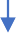 Branch Target
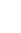 +
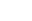 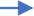 Control Signals
Branch Target
+
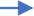 Register
Writeback
Cont. Sigs.: Op. Select [Ld/St]
Memory
Unit
MUX
PC Source Select
RReeaadd DDaattaa CC
Read Register A & B Select
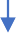 Input Read Reg B
Input Read Reg A
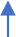 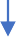 Instruction Fetch
Data
Memory
Write Reg C Data
Write Reg C Select
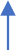 Control Signals:
Op select
op = [+, -, x, /]
ALU
Instruction Memory
ALU: output C data Branch: PC Source Select
Register Write-Back
Instruction Fetch
Memory
Instr. Decode
Execute
Read Regs A & B Data
Write Register C Select Write Register C Data
Write Reg C Data
4-stage? Pro / con?
Instruction PC+4 Branch Target
PC Source Select (1 if branch taken)
Read Data C (Ld Only)
ode
Branch Target Offset
Instruction PC + 4
PC
Output/Read Reg Select
Output/Read Reg C Data
Data Reg B
(Ld Only)
AAddddrr Reg A
4
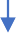 Branch Target
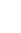 +
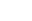 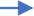 Control Signals
Branch Target
+
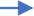 Register
Writeback
Cont. Sigs.: Op. Select [Ld/St]
Memory
Unit
MUX
PC Source Select
RReeaadd DDaattaa CC
Read Register A & B Select
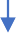 Input Read Reg B
Input Read Reg A
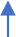 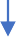 Instruction Fetch
Data
Memory
Write Reg C Data
Write Reg C Select
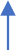 Control Signals:
Op select
op = [+, -, x, /]
ALU
Instruction Memory
ALU: output C data Branch: PC Source Select
Register Write-Back
Instruction Fetch and Decode
Memory
Execute
Read Regs A & B Data
Write Register C Select Write Register C Data
Write Reg C Data
What does ALU op do in Mem? Memop in EX?
Instruction PC+4 Branch Target
Read Data C (Ld Only)
PC Source Select (1 if branch taken)
Branch Target Offset
Instruction PC + 4
PC
Output/Read Reg Select
Output/Read Reg C Data
Data Reg B
(Ld Only)
AAddddrr Reg A
4
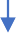 Branch Target
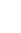 +
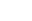 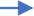 Control Signals
Branch Target
+
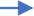 Register
Writeback
Cont. Sigs.: Op. Select [Ld/St]
Memory
Unit
MUX
PC Source Select
RReeaadd DDaattaa CC
Read Register A & B Select
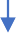 Input Read Reg B
Input Read Reg A
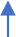 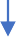 Instruction Fetch
Data
Memory
Write Reg C Data
Write Reg C Select
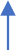 Control Signals:
Op select
op = [+, -, x, /]
ALU
Instruction Memory
ALU: output C data Branch: PC Source Select
Register Write-Back
Instruction Fetch
Memory
Instr. Decode
Execute
Read Regs A & B Data
Write Register C Select Write Register C Data
Write Reg C Data
Cost of pipelining:
Need to register state between pipeline stages
Instruction PC+4 Branch Target
PC Source Select (1 if branch taken)
Read Data C (Ld Only)
Branch Target Offset
PC
Output/Read Reg Select
Output/Read Reg C Data
Data Reg B
AAddddrr Reg A
4
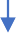 Branch Target
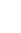 +
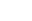 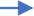 Control Signals
Branch Target
nstruction C + 4
+
(Ld Only)
I
P



r




O
o
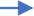 Register
Writeback
Cont. Sigs.: Op.
EX/	Select
Mem
Memory
Unit
MUX
PC Source Select
RReeaadd DDaattaa CC
Read
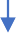 Input Read Reg B
Input Read Reg A
ID/
EX
IF/
Registe
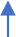 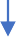 Mem
/WB   Write Reg C Data
Instruction Fetch
Data
Memory
A & B Select
[Ld/St]
ID
Write Reg C Select
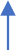 Control Signals:
ALU
Reg 1
p select
p = [+, -, x, /]
Reg 2
Instruction Memory
Reg 3
ALU: output C data Branch: PC Source Select
Reg 4
Register Write-Back
Instruction Fetch
Memory
Instr. Decode
Execute
Read Regs A & B Data
Write Register C Select Write Register C Data
Write Reg C Data
Cost of pipelining:
Need to register state between pipeline stages
Instruction PC+4 Branch Target
PC Source Select (1 if branch taken)
Read Data C (Ld Only)
Branch Target Offset
PC
Output/Read Reg Select
Output/Read Reg C Data
Data Reg B
AAddddrr Reg A
4
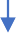 Branch Target
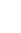 +
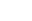 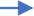 Control Signals
Branch Target
nstruction C + 4
+
(Ld Only)
I
P



r




O
o
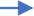 Register
Writeback
Cont. Sigs.: Op.
EX/	Select
Mem
Memory
Unit
MUX
PC Source Select
RReeaadd DDaattaa CC
Read
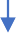 Input Read Reg B
Input Read Reg A
ID/
EX
IF/
Registe
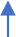 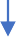 Mem
/WB   Write Reg C Data
Instruction Fetch
Data
Memory
A & B Select
[Ld/St]
ID
Write Reg C Select
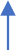 Control Signals:
Reg 1
ALU
p select
p = [+, -, x, /]
Reg 2
Instruction Memory
Reg 3
ALU: output C data Branch: PC Source Select
Reg 4
Register Write-Back
Instruction Fetch
Memory
Instr. Decode	Execute
Pipeline Registers
Read Regs A & B Da
ta
Write Register C Select
Write Register C Data
Write Reg C Data
Need to store state between pipeline stages
Instruction PC+4 Branch Target
Read Data C (Ld Only)
PC Source Select (1 if branch taken)
Branch
Target
PC
Output/Read
Output/Read
Data
AAddddrr
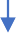 4


Memory
Unit
Input
Instruction	Read
Fetch	Reg A	Data
Memory
Control Signals:
select	ALU
Instruction	= [+, -, x, /]
Memory	ALU: output C data
Branch: PC Source Select


Read Regs A & B Data
Offset	Branch Target	RReegg AA	Reg B	Reg C Data	Reg Select
Branch	Control	nstruction	+	(Ld Only)
Target	Signals	C + 4
MUX	PC Source	Cont.	Register
Sigs.:
Select	Read	Op.	RReeaadd	Writeback
IF/	Registe ID/	Input	EX/	Select	DaDattaa CC
A & B	Read	[Ld/St]	Mem
ID	Select	EX	Reg B	Mem	/WB	Write	Write
Reg C	Reg C
Data	Select
Reg 1	p
Reg 2	p
Reg 3
Reg 4
Instruction Fetch	Instr. Decode	Execute	Memory	Register Write-Back

Write Register C Select Write Register C Data

Write Reg C Data
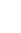 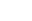 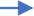 +
I
P



r




O
o
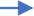 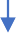 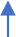 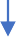 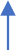 What do we need to preserve in these pipeline registers?
Need to store state between pipeline stages
Instruction PC+4 Branch Target
Read Data C (Ld Only)
PC Source Select (1 if branch taken)
Branch
Target
PC
Output/Read
Output/Read
Data
AAddddrr
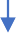 4


Memory
Unit
Input
Instruction	Read
Fetch	Reg A	Data
Memory
Control Signals:
select	ALU
Instruction	= [+, -, x, /]
Memory	ALU: output C data
Branch: PC Source Select


Read Regs A & B Data
Offset	Branch Target	RReegg AA	Reg B	Reg C Data	Reg Select
Branch	Control	nstruction	+	(Ld Only)
Target	Signals	C + 4
MUX	PC Source	Cont.	Register
Sigs.:
Select	Read	Op.	RReeaadd	Writeback
IF/	Registe ID/	Input	EX/	Select	DaDattaa CC
A & B	Read	[Ld/St]	Mem
ID	Select	EX	Reg B	Mem	/WB	Write	Write
Reg C	Reg C
Data	Select
Reg 1	p
Reg 2	p
Reg 3
Reg 4
Instruction Fetch	Instr. Decode	Execute	Memory	Register Write-Back

Write Register C Select Write Register C Data

Write Reg C Data
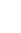 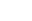 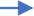 +
I
P



r




O
o
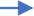 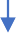 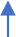 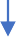 What do we need to preserve in these pipeline registers?
For Example -- Store instruction: IF/ID:
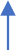 Need to store state between pipeline stages
Instruction PC+4 Branch Target
Read Data C (Ld Only)
PC Source Select (1 if branch taken)
Branch
Target
PC
Output/Read
Output/Read
Data
AAddddrr
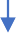 4


Memory
Unit
Input
Instruction	Read
Fetch	Reg A	Data
Memory
Control Signals:
select	ALU
Instruction	= [+, -, x, /]
Memory	ALU: output C data
Branch: PC Source Select


Read Regs A & B Data
Offset	Branch Target	RReegg AA	Reg B	Reg C Data	Reg Select
Branch	Control	nstruction	+	(Ld Only)
Target	Signals	C + 4
MUX	PC Source	Cont.	Register
Sigs.:
Select	Read	Op.	RReeaadd	Writeback
IF/	Registe ID/	Input	EX/	Select	DaDattaa CC
A & B	Read	[Ld/St]	Mem
ID	Select	EX	Reg B	Mem	/WB	Write	Write
Reg C	Reg C
Data	Select
Reg 1	p
Reg 2	p
Reg 3
Reg 4
Instruction Fetch	Instr. Decode	Execute	Memory	Register Write-Back

Write Register C Select Write Register C Data

Write Reg C Data
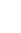 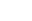 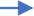 +
I
P



r




O
o
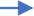 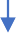 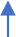 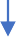 What do we need to preserve in these pipeline registers?
For Example -- Store instruction: IF/ID: 32-bit instruction + 32-bit PC+4 result
ID/EX:
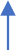 Need to store state between pipeline stages
Instruction PC+4 Branch Target
Read Data C (Ld Only)
PC Source Select (1 if branch taken)
Branch
Target
PC
Output/Read
Output/Read
Data
AAddddrr
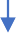 4


Memory
Unit
Input
Instruction	Read
Fetch	Reg A	Data
Memory
Control Signals:
select	ALU
Instruction	= [+, -, x, /]
Memory	ALU: output C data
Branch: PC Source Select


Read Regs A & B Data
Offset	Branch Target	RReegg AA	Reg B	Reg C Data	Reg Select
Branch	Control	nstruction	+	(Ld Only)
Target	Signals	C + 4
MUX	PC Source	Cont.	Register
Sigs.:
Select	Read	Op.	RReeaadd	Writeback
IF/	Registe ID/	Input	EX/	Select	DaDattaa CC
A & B	Read	[Ld/St]	Mem
ID	Select	EX	Reg B	Mem	/WB	Write	Write
Reg C	Reg C
Data	Select
Reg 1	p
Reg 2	p
Reg 3
Reg 4
Instruction Fetch	Instr. Decode	Execute	Memory	Register Write-Back

Write Register C Select Write Register C Data

Write Reg C Data
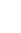 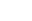 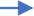 +
I
P



r




O
o
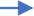 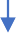 What do we need to preserve in these pipeline registers?
For Example -- Store instruction: IF/ID: 32-bit instruction + 32-bit PC+4 result
ID/EX: address parts (base/offset) & value to store Ex/Mem:
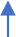 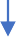 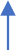 Need to store state between pipeline stages
Instruction PC+4 Branch Target
Read Data C (Ld Only)
PC Source Select (1 if branch taken)
Branch
Target
PC
Output/Read
Output/Read
Data
AAddddrr
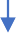 4


Memory
Unit
Input
Instruction	Read
Fetch	Reg A	Data
Memory
Control Signals:
select	ALU
Instruction	= [+, -, x, /]
Memory	ALU: output C data
Branch: PC Source Select


Read Regs A & B Data
Offset	Branch Target	RReegg AA	Reg B	Reg C Data	Reg Select
Branch	Control	nstruction	+	(Ld Only)
Target	Signals	C + 4
MUX	PC Source	Cont.	Register
Sigs.:
Select	Read	Op.	RReeaadd	Writeback
IF/	Registe ID/	Input	EX/	Select	DaDattaa CC
A & B	Read	[Ld/St]	Mem
ID	Select	EX	Reg B	Mem	/WB	Write	Write
Reg C	Reg C
Data	Select
Reg 1	p
Reg 2	p
Reg 3
Reg 4
Instruction Fetch	Instr. Decode	Execute	Memory	Register Write-Back

Write Register C Select Write Register C Data

Write Reg C Data
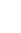 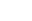 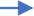 +
I
P



r




O
o
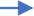 What do we need to preserve in these pipeline registers?
For Example -- Store instruction: IF/ID: 32-bit instruction + 32-bit PC+4 result
ID/EX: address parts (base/offset) & value to store Ex/Mem: computed addr & value to store Mem/WB:
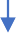 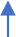 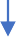 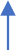 Need to store state between pipeline stages
Instruction PC+4 Branch Target
Read Data C (Ld Only)
PC Source Select (1 if branch taken)
Branch
Target
PC
Output/Read
Output/Read
Data
AAddddrr
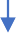 4


Memory
Unit
Input
Instruction	Read
Fetch	Reg A	Data
Memory
Control Signals:
select	ALU
Instruction	= [+, -, x, /]
Memory	ALU: output C data
Branch: PC Source Select


Read Regs A & B Data
Offset	Branch Target	RReegg AA	Reg B	Reg C Data	Reg Select
Branch	Control	nstruction	+	(Ld Only)
Target	Signals	C + 4
MUX	PC Source	Cont.	Register
Sigs.:
Select	Read	Op.	RReeaadd	Writeback
IF/	Registe ID/	Input	EX/	Select	DaDattaa CC
A & B	Read	[Ld/St]	Mem
ID	Select	EX	Reg B	Mem	/WB	Write	Write
Reg C	Reg C
Data	Select
Reg 1	p
Reg 2	p
Reg 3
Reg 4
Instruction Fetch	Instr. Decode	Execute	Memory	Register Write-Back

Write Register C Select Write Register C Data

Write Reg C Data
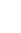 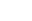 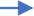 +
I
P



r




O
o
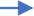 What do we need to preserve in these pipeline registers?
For Example -- Store instruction: IF/ID: 32-bit instruction + 32-bit PC+4 result
ID/EX: address parts (base/offset) & value to store Ex/Mem: computed addr & value to store Mem/WB: nothing
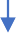 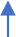 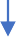 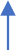 Example: Pipelined Execution
add x7 x8 x9
Fetch
Decode
Memory
Register Write-Back
Execute
Example: Pipelined Execution
add x7 x8 x9
lw x12 (x15)
Fetch
Decode
Memory
Register Write-Back
Execute
Example: Pipelined Execution
sw x0 (x13)
lw x12 (x15) add x7 x8 x9
Fetch
Decode
Memory
Register Write-Back
Execute
Example: Pipelined Execution
lw x12 (x15) add x7 x8 x9
sub x6 x5 x4 sw x0 (x13)
Fetch
Decode
Memory
Register Write-Back
Execute
Example: Pipelined Execution
sw x6 (x14)
lw x12 (x15) add x7 x8 x9
sub x6 x5 x4 sw x0 (x13)
Fetch
Decode
Memory
Register Write-Back
Execute
Example: Pipelined Execution
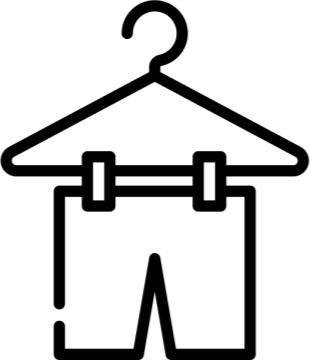 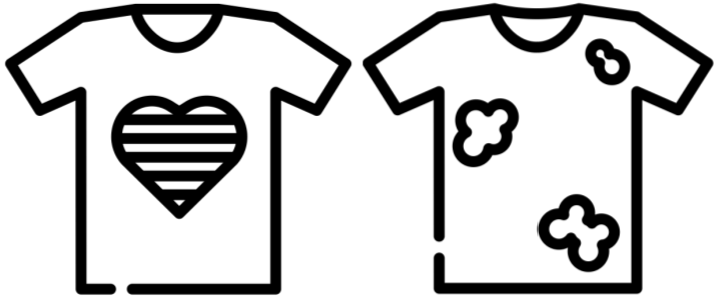 sw x6 (x14)
lw x12 (x15) add x7 x8 x9
sub x6 x5 x4 sw x0 (x13)
Fetch
Decode
Memory
Register Write-Back
Execute
Example: Pipelined Execution
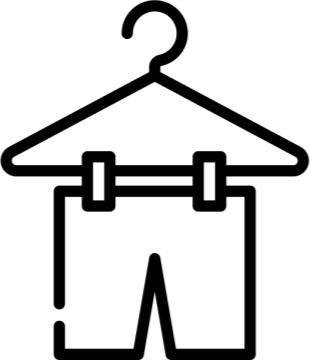 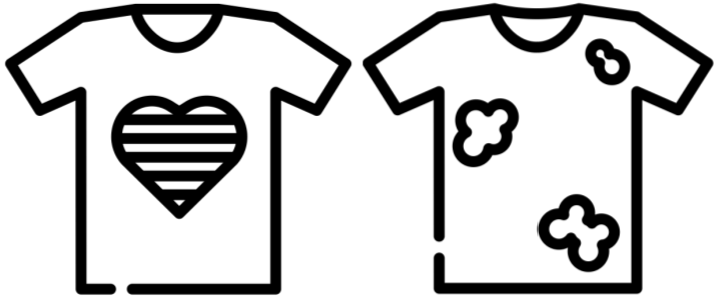 sw x6 (x14)
lw x12 (x15) add x7 x8 x9
sub x6 x5 x4 sw x0 (x13)
Fetch
Decode
Memory
Register Write-Back
Execute
Key Idea:Pipelining unlocks
Instruction Level Parallelism (ILP)
one of the great ideas in computer architecture
Practical Implications of adding ILP to the system?
Pipeline Diagram Illustrates Parallelism
Time (Cycles)
7
6
8
5
3
4
1
2
IF
ID
sw x6 (x14)
IF
sub x6 x5 x4
sw x0 (x13)
WB
lw x12 (x15)
add x31 x30 x29
Mem
WB
Pipeline Diagram Illustrates Parallelism
Time (Cycles)
7
6
8
3
4
1
2
IF
ID
sw x6 (x14)
Parallelism Factor = 5!
Question:
What is this machine’s rate
of Instructions per Cycle?
IF
sub x6 x5 x4
sw x0 (x13)
WB
lw x12 (x15)
add x31 x30 x29
Mem
WB
Pipeline Diagram Illustrates Parallelism
Time
8
Pipeline Drain
7
6
3
4
1
2
IF
ID
sw x6 (x14)
Parallelism Factor = 5!
Question:
What is this machine’s rate
of Instructions per Cycle?
IF
sub x6 x5 x4
sw x0 (x13)
lw x12 (x15)
WB
x29Pipeline Fill
add x31 x30
Mem
WB
Pipeline Diagram: Single Cycle Design
Clock Cycle
1
2
3
EX/AG
Mem
IF
ID
sw x6 (x14)
WB
sub x6 x5 x4
Parallelism Factor = 1
Question:
What is this machine’s rate
of Instructions per Cycle?
sw x0 (x13)
lw x12 (x15)
5ns
5ns
IF
ID
EX/AG
Mem
WB
IF
ID
EX/AG
Mem
WB
IF
ID
EX/AG
Mem
WB
IF
ID
EX/AG
Mem
WB
IF
ID
EX/AG
Mem
WB
What gives?	IPC is 1 for both and each
instruction’s latency is still 5ns.
5ns
5ns
IF
ID
EX/AG
Mem
WB
IF
ID
EX/AG
Mem
WB
IF
ID
EX/AG
Mem
WB
Instructions/Cycle
Vs
Instructions/Second

5ns = (up to) 25(*) stages of work
vs 
5ns = 5 stages of work

* 15 here due to pipeline filling
IF
ID
EX/AG
Mem
WB
IF
ID
EX/AG
Mem
WB
What gives?	IPC is 1 in both cases!
Key Idea: Pipelined Instruction Throughput is higher.
Shorter clock period + parallelism = 1 completed instruction per ns even though each instruction takes 5ns to complete
Iron Law of Computer Performance
instructions
/ program
cycles /
instruction
seconds
/ cycle
X
X
Iron Law of Computer Performance
instructions
/ program
cycles /
instruction
seconds
/ cycle
X
X
Question: what term does pipelining optimize? how else might we approach optimization in light of this performance expression?
Pipelining Code Example
p = 0xabc; x = y – z m = *p;
t = x + w;
sub x6 x5 x4 lw	x16 0xabc add x12 x6 x14
What is interesting about this short program?
Pipelining Code Example
sub x6 x5 x4 lw	x16 0xabc add x12 x6 x14
What happens to x6 as we execute this code?
Example: Pipelined Execution
sub x6 x5 x4
Fetch
Decode
Memory
Register Write-Back
Execute
Example: Pipelined Execution
lw x16 0xabc sub x6 x5 x4
Fetch
Decode
Memory
Register Write-Back
Execute
Example: Pipelined Execution
add x12 x6 x14 reads the value of x6 sub x6 x5 x4

add x12 x6 x14 lw x16 0xabc
from
x6 gets written back here 2 cycles later!
sub x6 x5 x4
Fetch
Decode
Memory
Register Write-Back
Execute
Read-After-Write (RAW) Hazard:
Input register does not contain updated data during register read cycle due to yet-to-be-completed register writeback from older instruction
Types of Data Hazards
sub x6 x5 x4 lw	x16 0xabc
lw	x6 0xabc
sub x8 x16 x4
add x16 x6 x14 sub x6 x5 x4
add x12 x6 x14 lw
add x12 x6 x14
x16 0xabc
Read-After-Write (RAW)	Write-After-Read (WAR)
Write-After-Write (WAW)
Only Read-After-Write (RAW) hazards are possible in our simple pipeline
lw	x6 0xabc sub x6 x5 x4 add x12 x6 x14
Types of Data Hazards
Write-After-Write (WAW)
lw x6 0xabc
Fetch
Decode
Execute
Memory
Memory
Memory
Register Write-Back
lw	x6 0xabc sub x6 x5 x4 add x12 x6 x14
Types of Data Hazards
Write-After-Write (WAW)
lw x6 0xabc
Fetch
Decode
Execute
Memory
Memory
Memory
Register Write-Back
sub x6 x5 x4
lw	x6 0xabc sub x6 x5 x4 add x12 x6 x14
Types of Data Hazards
Write-After-Write (WAW)
lw x6 0xabc
Fetch
Decode
Execute
Memory
Memory
Memory
Register Write-Back
sub x6 x5 x4
lw	x6 0xabc sub x6 x5 x4 add x12 x6 x14
Types of Data Hazards
Write-After-Write (WAW)

lw x6 0xabc
Fetch
Decode
Execute
Memory
Memory
Memory
Register Write-Back
sub x6 x5 x4
lw	x6 0xabc sub x6 x5 x4 add x12 x6 x14
Types of Data Hazards
Write-After-Write (WAW)

lw x6 0xabc
Fetch
Decode
Execute
Memory
Memory
Memory
Register Write-Back
sub x6 x5 x4
lw	x6 0xabc sub x6 x5 x4 add x12 x6 x14
Types of Data Hazards
Write-After-Write (WAW)
Multi-cycle latency memory op
lw x6 0xabc lw x6 0xabc lw x6 0xabc
Fetch
Decode
Execute
Memory
Memory
Memory
Register Write-Back
sub x6 x5 x4	sub x6 x5 x4
Non-mem-op, single memory cycle
Earlier lw instruction finishes after later sub instruction.	Both write x6. Wrong final value in x6. Explicitly handled with logic to maintain ordering in processors that allow this behavior (not our datapath)
sub x8 x16 x4 add x16 x6 x14 lw	x11 0xabc
Types of Data Hazards
Write-After-Read (WAR)
Stalled at decode/reg. read
(why? wait a few lectures & more in 447)
sub x8 x16 x4
Fetch
Decode
Execute
Memory
Register Write-Back
add x16 x6 x14
Completes quickly and writes reg.

Later add instruction	writes x16 before earlier
sub instruction reads x16. sub sees wrong value!
What can we do about these data hazards?
sub x6 x5 x4 lw	x16 0xabc
lw	x6 0xabc
sub x8 x16 x4
add x16 x6 x14 sub x6 x5 x4
add x12 x6 x14 lw
add x12 x6 x14
x16 0xabc
Read-After-Write (RAW)	Write-After-Read (WAR)
Write-After-Write (WAW)
Only Read-After-Write (RAW) hazards are possible in our simple pipeline
Example: Pipelined Execution w/ RAW Hazard
add x12 x6 x14 reads the value of x6 sub x6 x5 x4

add x12 x6 x14 lw x16 0xabc
from
x6 gets written back here 2 cycles later!
sub x6 x5 x4
Fetch
Decode
Memory
Register Write-Back
Execute
Read-After-Write (RAW) Hazard:
Input register does not contain updated data during register read cycle due to yet-to-be-completed register writeback from older instruction
Example: Pipelined Execution w/ RAW Hazard
sub x6 x5 x4
add x12 x6 x14
Fetch
Decode
Memory
Register Write-Back
Execute
Example: Pipelined Execution w/ RAW Hazard
add x12 x6 x14 sub x6 x5 x4
Fetch
Decode
Memory
Register Write-Back
Execute
Example: Pipelined Execution w/ RAW Hazard
stall
sub x6 x5 x4
add x12 x6 x14
Fetch
Decode
Memory
Register Write-Back
Execute
Example: Pipelined Execution w/ RAW Hazard
stall
stall
sub x6 x5 x4
add x12 x6 x14
Fetch
Decode
Memory
Register Write-Back
Execute
Example: Pipelined Execution w/ RAW Hazard
stall
stall
add x12 x6 x14
Fetch
Decode
Memory
Register Write-Back
Execute
Example: Pipelined Execution w/ RAW Hazard
stall
add x12 x6 x14
Fetch
Decode
Memory
Register Write-Back
Execute
Example: Pipelined Execution w/ RAW Hazard
add x12 x6 x14
Fetch
Decode
Memory
Register Write-Back
Execute
How do we avoid the stall cycles?
stall
stall
sub x6 x5 x4
add x12 x6 x14
Fetch
Decode
Memory
Register Write-Back
Execute
Example: Pipelined Execution w/ RAW Hazard
sub x6 x5 x4
add x12 x6 x14
Fetch
Decode
Memory
Register Write-Back
Execute
Value of x6 is available after sub Executes
We can forward the value to the add!
Forwarding to avoid a pipeline RAW Hazard
Value of x6 is available from Execute!

add x12 x6 x14 sub x6 x5 x4
Fetch
Decode
Memory
Register Write-Back
Execute
“x6”
We can forward the value in the EX/MEM pipeline register from the sub back to Execute to act as the input operand for the add
Forwarding to avoid a pipeline RAW Hazard
Can also forward if there are intervening instructions

add x12 x6 x14 add x9 x8 x7 sub x6 x5 x4
Fetch
Decode
Register Write-Back
Execute	Memory
“x6”

We can forward the value in the MEM/WB pipeline register from the sub back to Execute to act as the input operand for the add (going around the unrelated operation in the memory stage)
Pipeline Can Forward Between Different Stages
lw x6 0xabc add x12 x6 x14

Value of x6 is available from Memory!
stall
add x12 x6 x14
lw x6 0xabc
Fetch
Decode
Register Write-Back
Memory
Execute
We can forward the value in Memory’s pipeline register
from the lw back to Execute’s input for the add

(Still requires stalling…)
Adding Forwarding Support
Instruction PC+4 Branch Target
PC Source Select (1 if branch taken)
Mem/Exec Forward
Exec/Exec Forward
WB/Mem Fwd
Mem/Mem Fwd Addr Reg A
Branch Target Offset
Instruction PC + 4
PC
WB/Mem Fwd
Mem/Mem Fwd
Data Reg B
Output/Read Reg Select
Output/Read Reg C Data
4
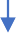 Branch Target
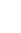 +
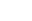 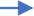 Control Signals
Branch Target
+
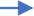 WB/Ex Fwd
Ex/Ex Fwd Mem/Ex Fwd
WB/Ex Fwd
Ex/Ex Fwd Mem/Ex Fwd
Register
Writeback
MUX
PC Source Select
Input Read Reg A
Input Read Reg B
MUX
Read Register A & B Select
MUX
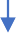 MUX
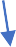 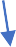 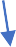 Instruction Fetch
Read
Data C
Cont. Sigs.: Op. Select
Memory
Unit
MUX
MUX
Write Reg C Data
Write Reg C Select
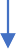 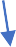 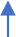 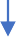 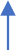 Control Signals:
Op select
op = [+, -, x, /]
ALU
Data Memory
[Ld/St]
Instruction Memory
ALU: output C data Branch: PC Source Select
Register Write-Back
Instruction Fetch
Memory
Instr. Decode	Execute
Read Regs A & B Data Write Register C Select
Write Register C Data
Read Data C (Ld)
Write Reg C Data
Question: What is time in a pipelined system?
sw x6 (x14)
lw x12 (x15) add x7 x8 x9
sub x6 x5 x4 sw x0 (x13)
Fetch
Decode
Memory
Register Write-Back
Execute
What if one of our instructions were to throw an
exception (e.g., illegal instruction in decode or page fault on a memop)?
Exception Handling
Exception!
sw x6 (x14)
invalid ins
lw x12 (x15) add x7 x8 x9
sw x0 (x13)
Fetch
Decode
Memory
Register Write-Back
Execute
What if one of our instructions were to throw an
exception (e.g., illegal instruction in decode or page fault on a memop)?
Exception Handling
Exception!
sw x6 (x14)
invalid ins
lw x12 (x15) add x7 x8 x9
sw x0 (x13)
Fetch
Decode
Memory
Register Write-Back
Execute
Basic Exception Idea: Nuke everything that started after the current instruction, finish everything that started before the current instruction, jump to exception handler
Exception Handling
Exception!
Exception Handler

Exception Reason
stall
sw x6 (x14)
BNE <ehreg>
lw x12 (x15) add x7 x8 x9
sw x0 (x13)
Fetch
Decode
Memory
Register Write-Back
Execute
Basic Exception Idea: Nuke everything that started after the current instruction, finish everything that started before the current instruction, jump to exception handler, no new insns
What did we just learn?
Basics of pipelining as a first technique for Instruction-level parallelism
Datapath decomposition to support pipelined execution
Hazards and their impediment to pipelined execution
Forwarding in the pipeline to avoid stalling on data hazards
What to think about next?
More microarchitectural concepts	(next time)
Control hazards & branch prediction
Caches as a microarchitectural optimization (next time)
Implementation of cache hierarchies
Cache design tradeoffs
Performance Evaluation (next next time)
Design spaces, Pareto Frontiers, and design space exploration